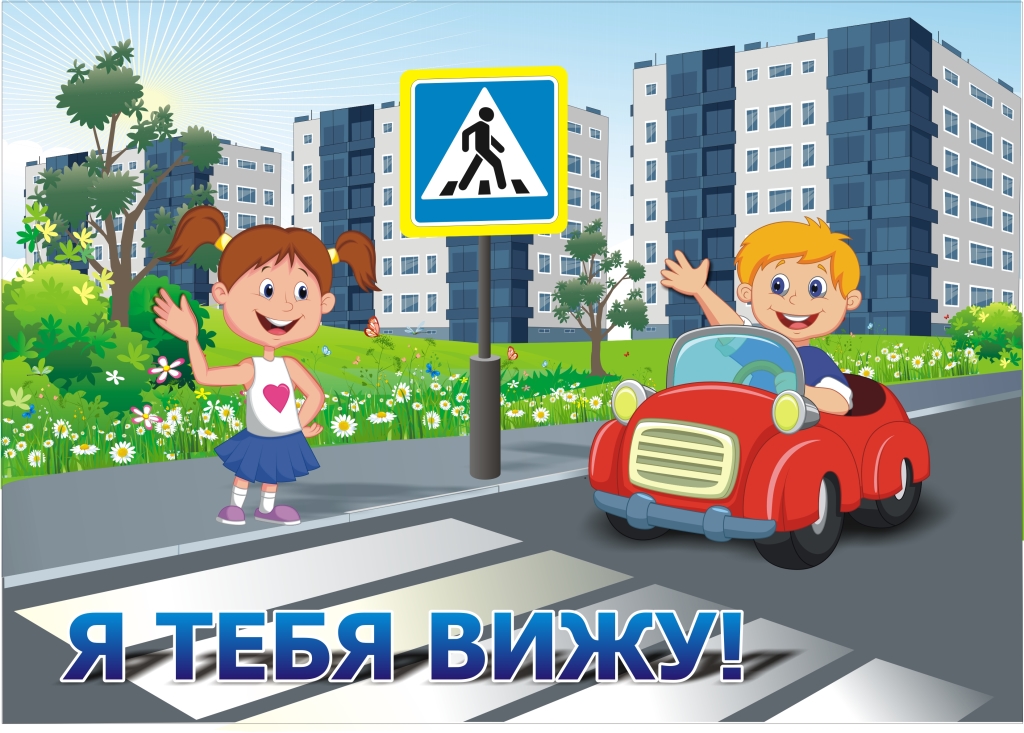 Муниципальное автономное дошкольное образовательное учреждение центр развития ребенка детский сад № 34
«Декада дорожной безопасности»
04.03.2019-15.03.2019
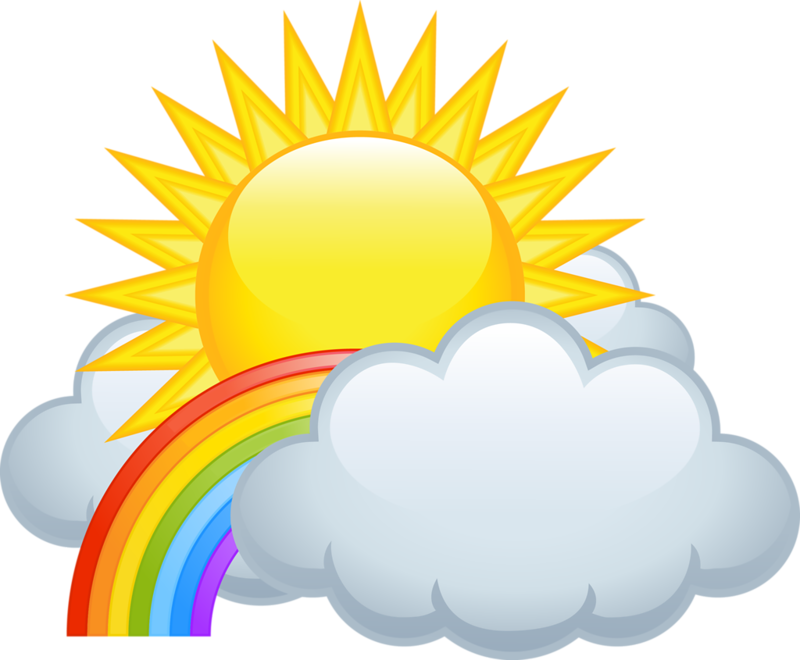 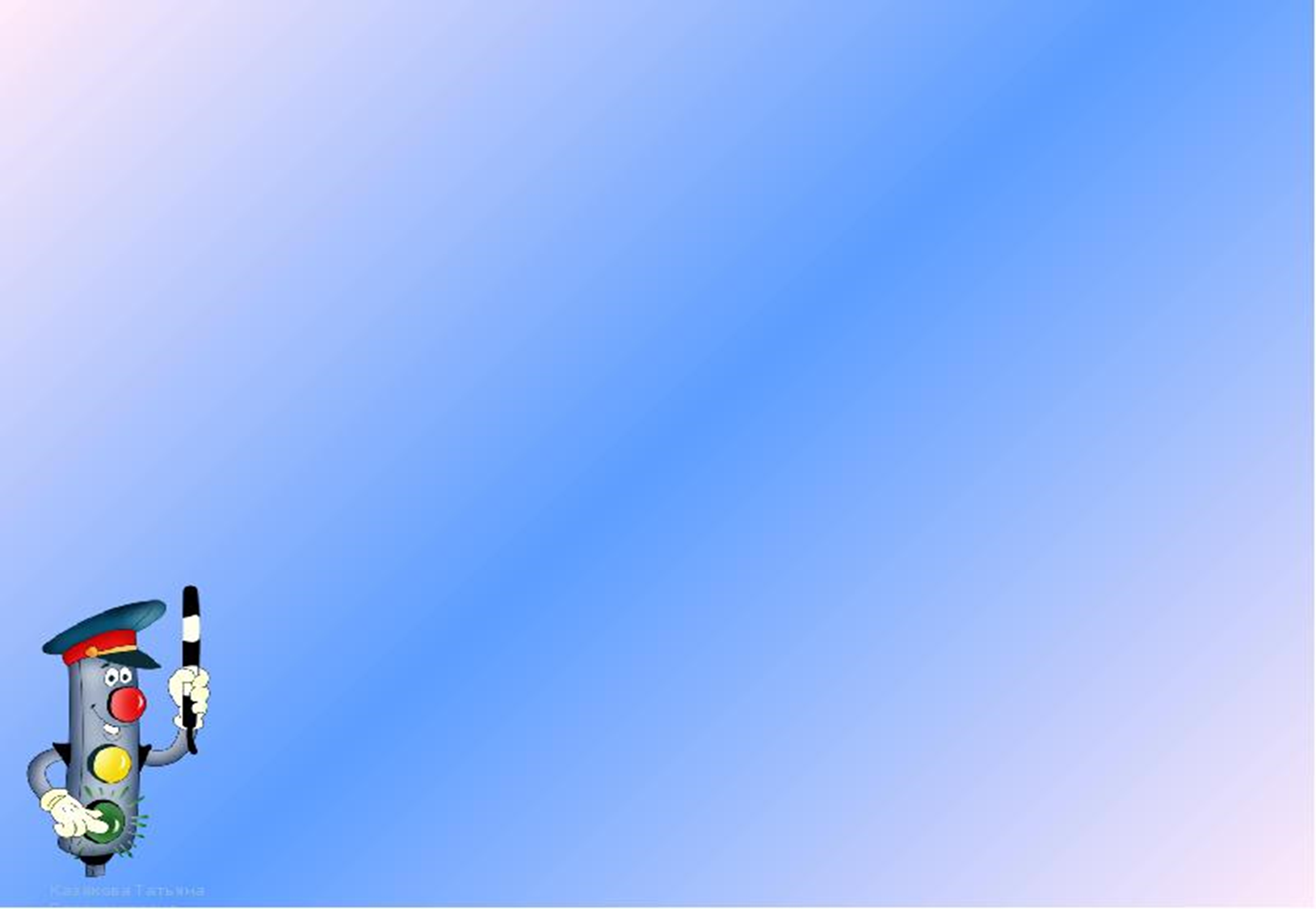 Занятия –инструктажи «Школа
 безопасных наук»
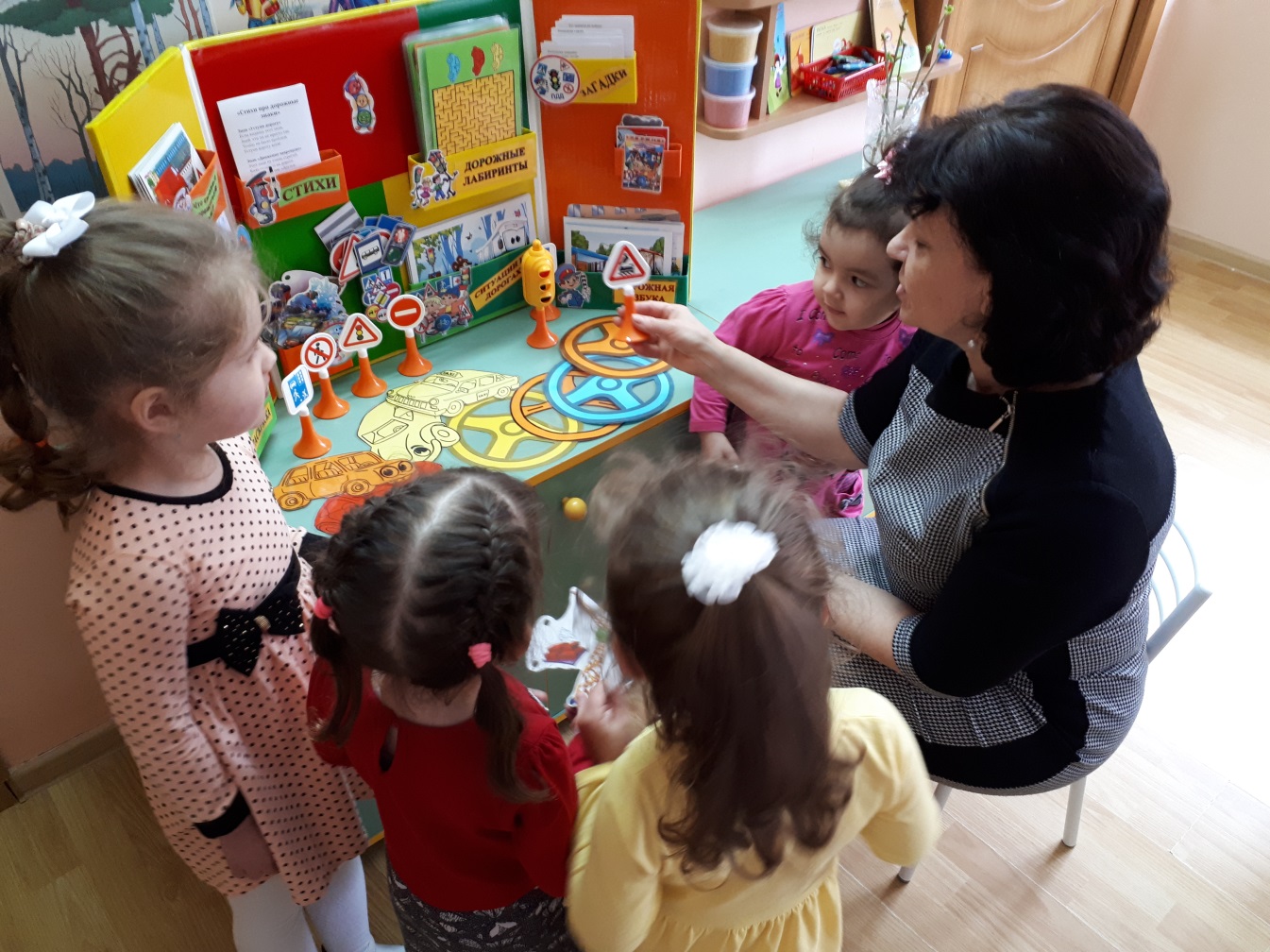 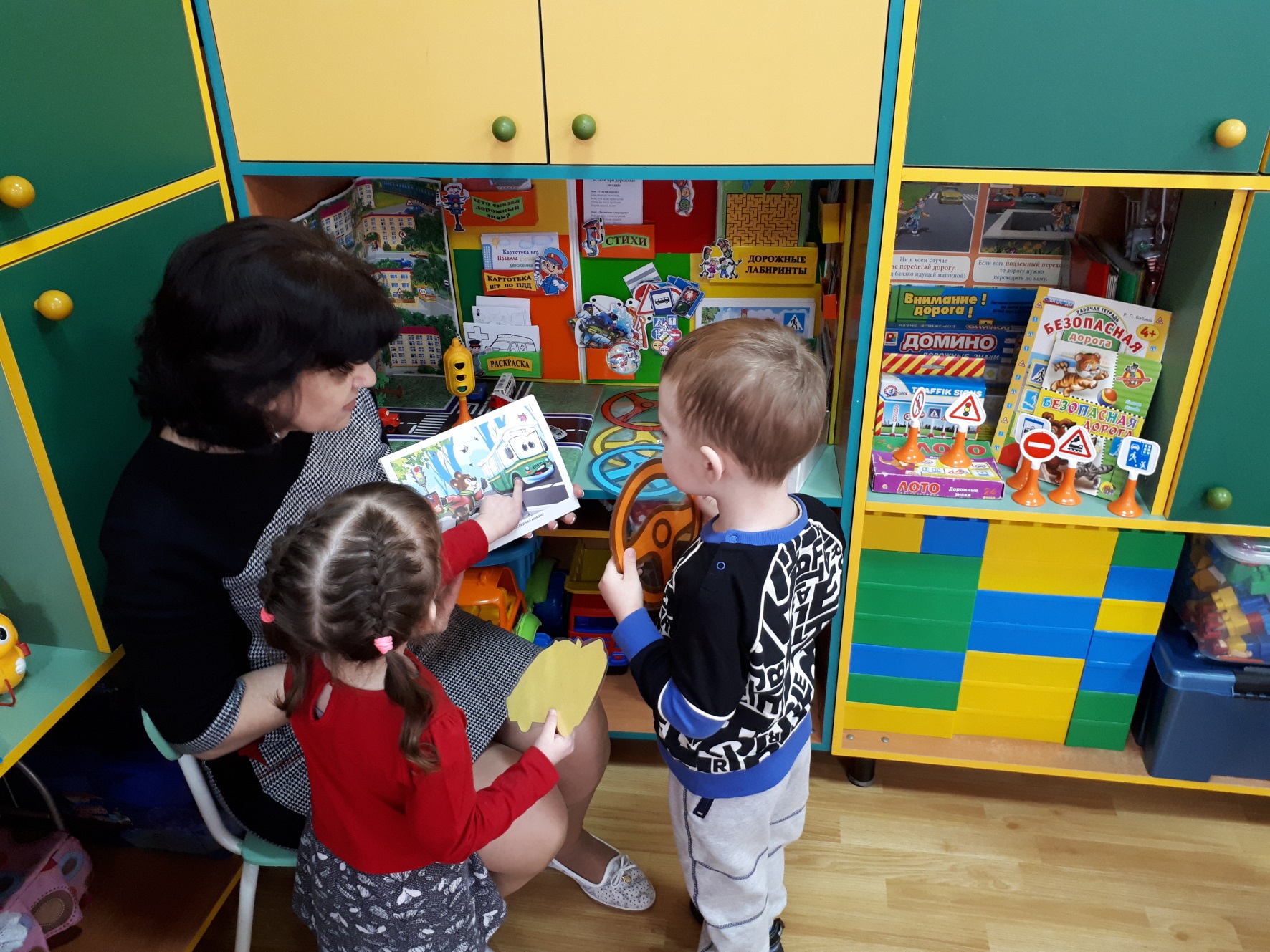 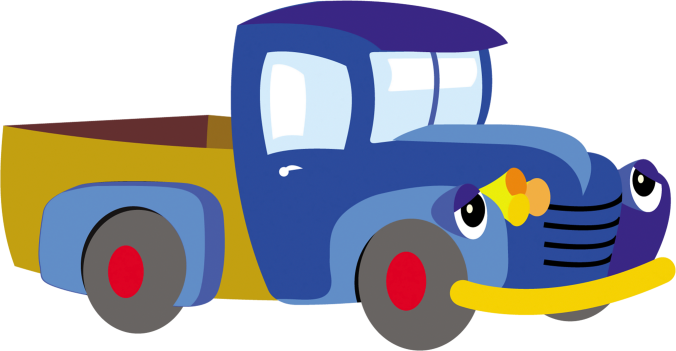 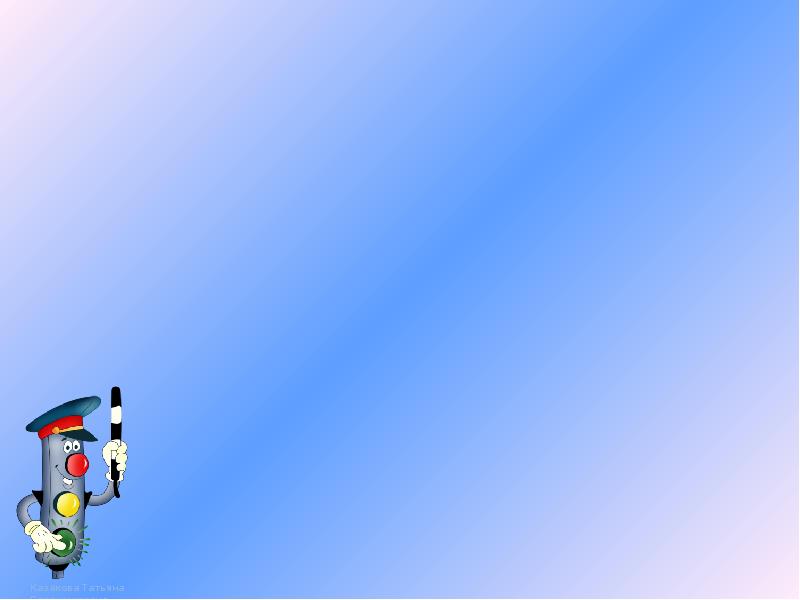 Игровые ситуации «Минутки безопасности»
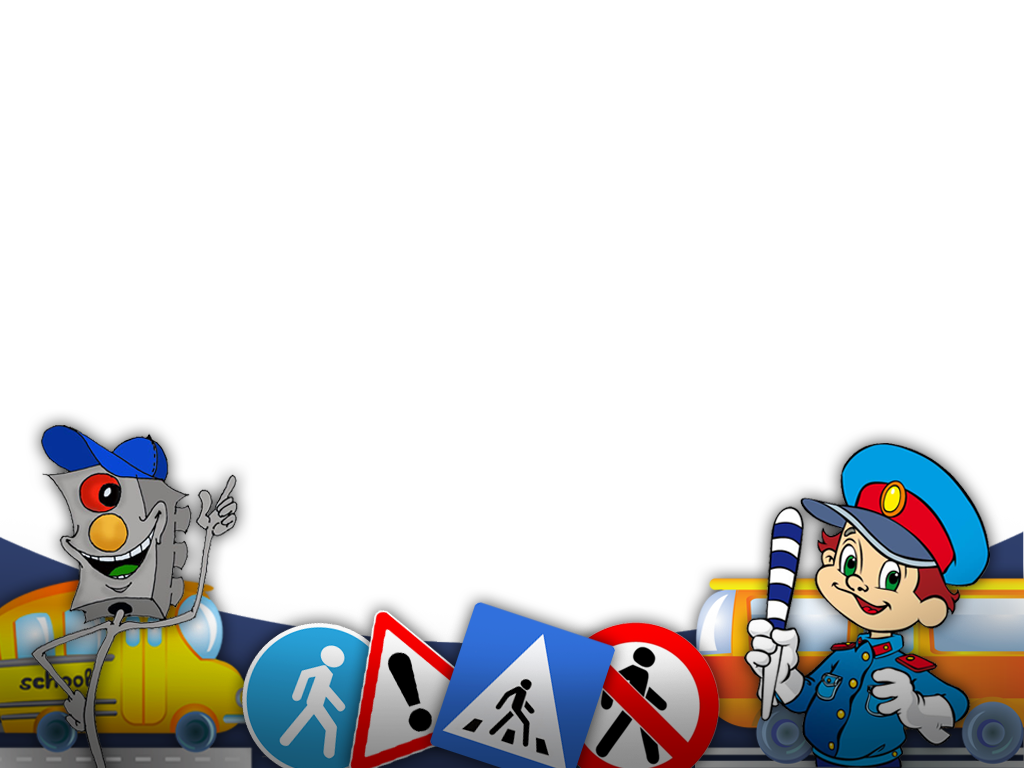 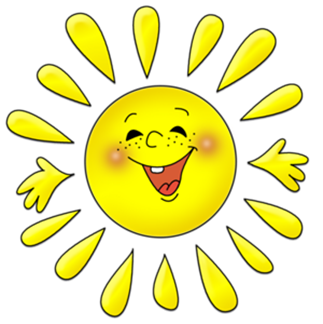 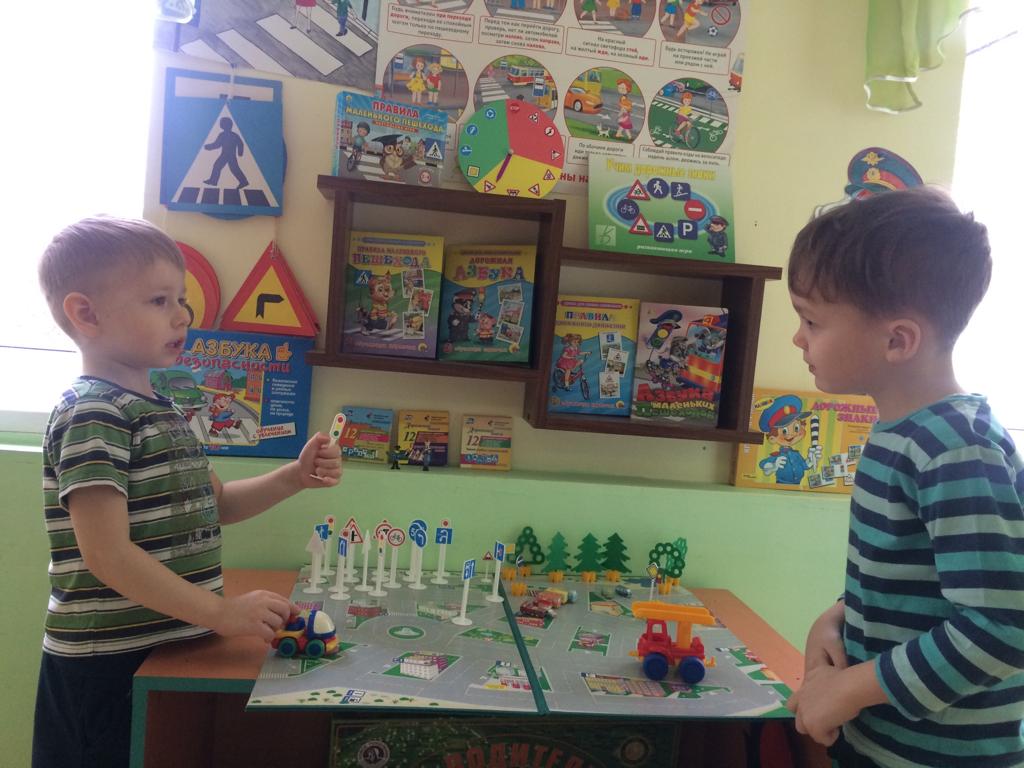 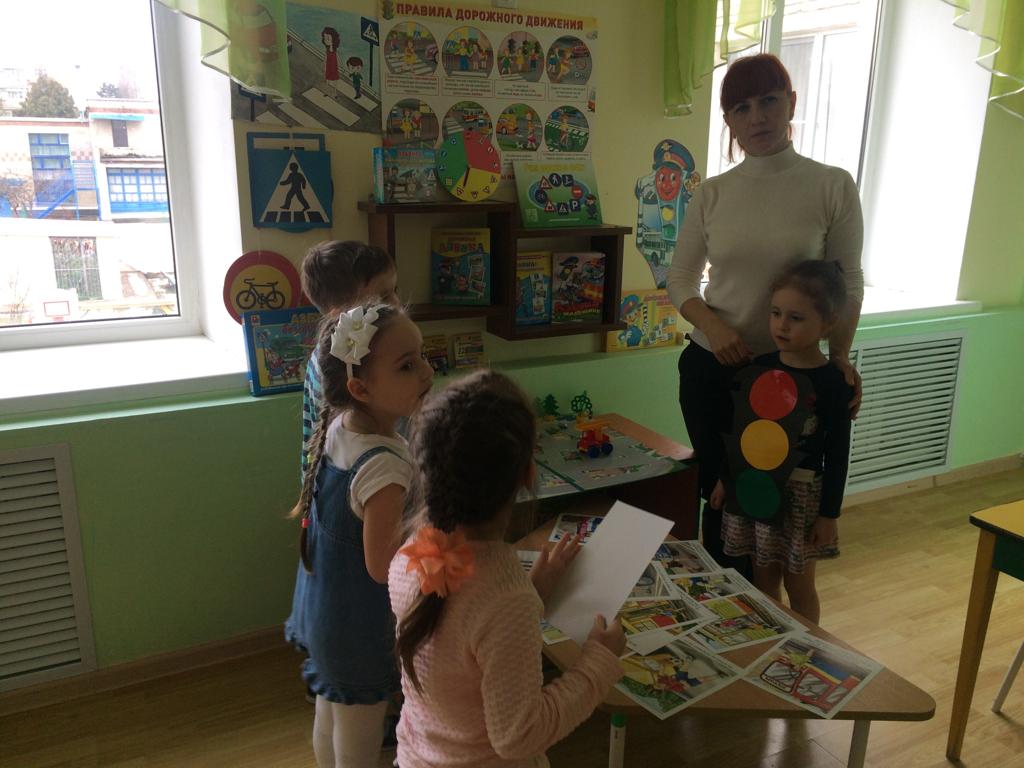 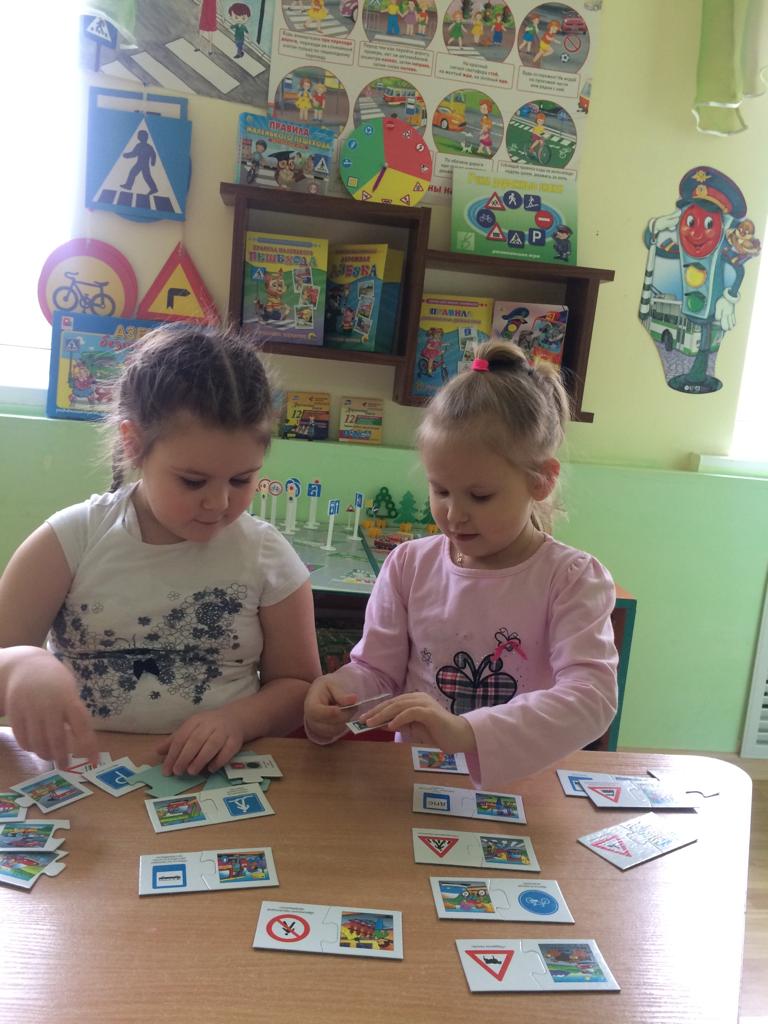 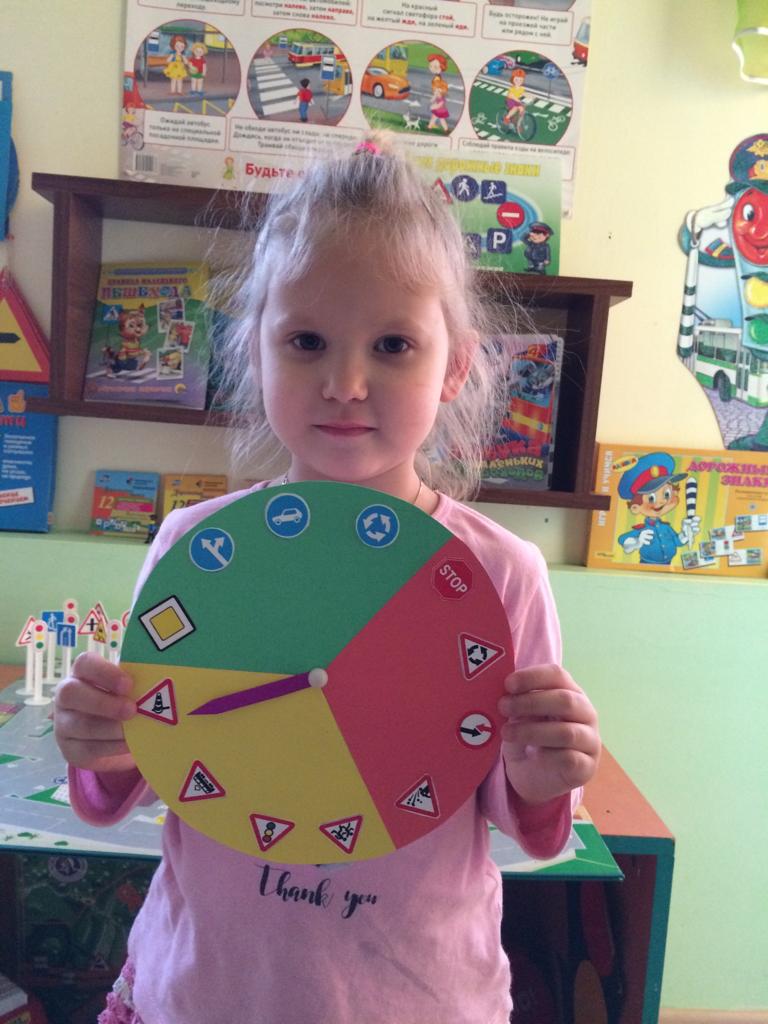 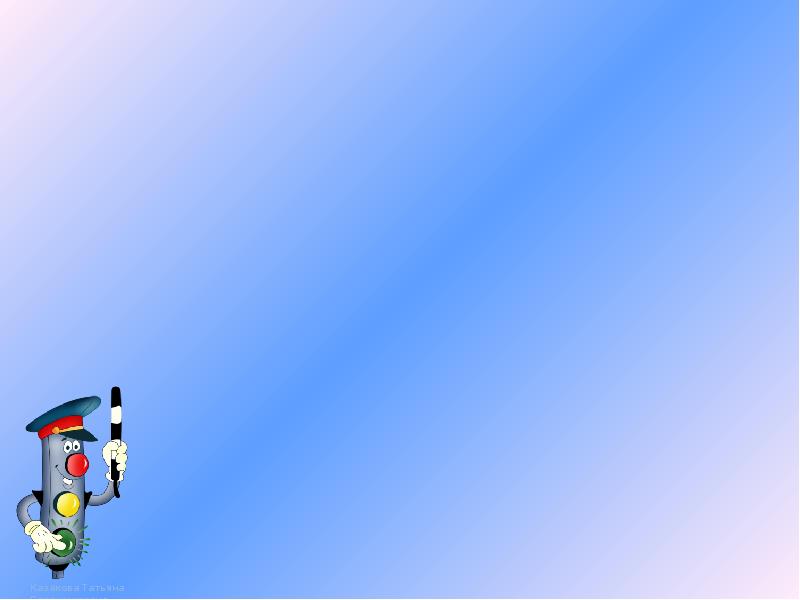 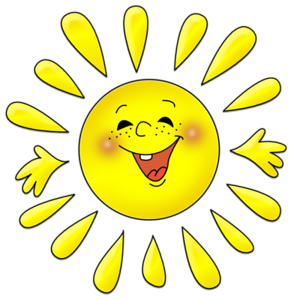 Игровые ситуации «Минутки безопасности»
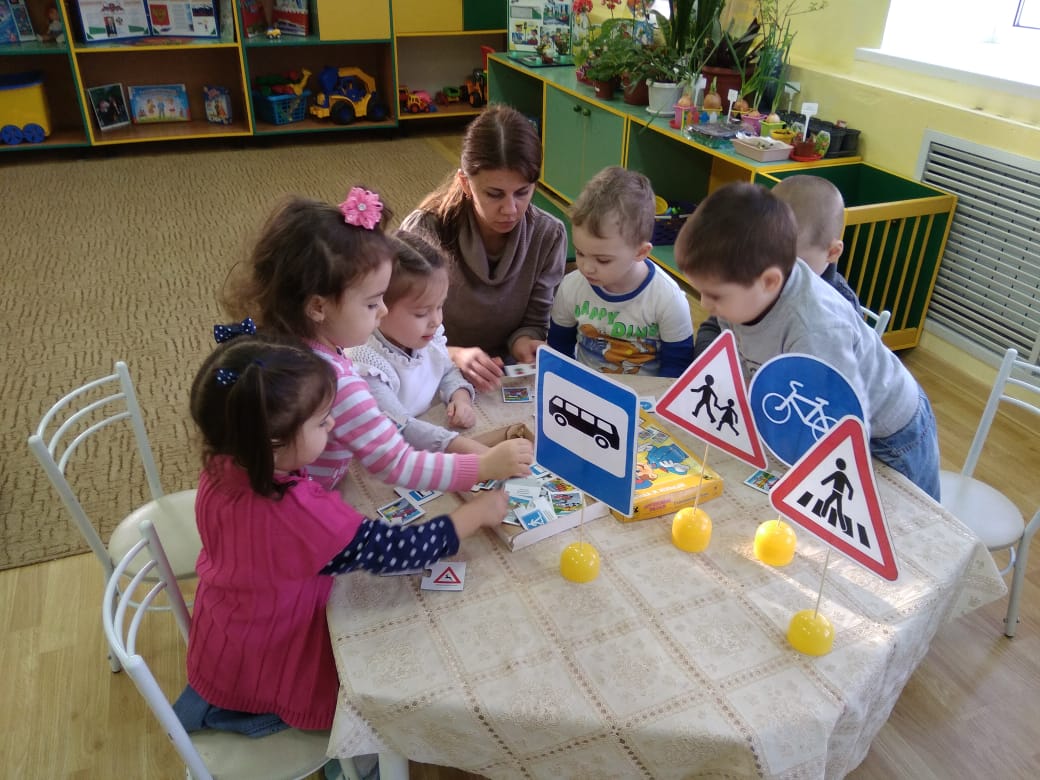 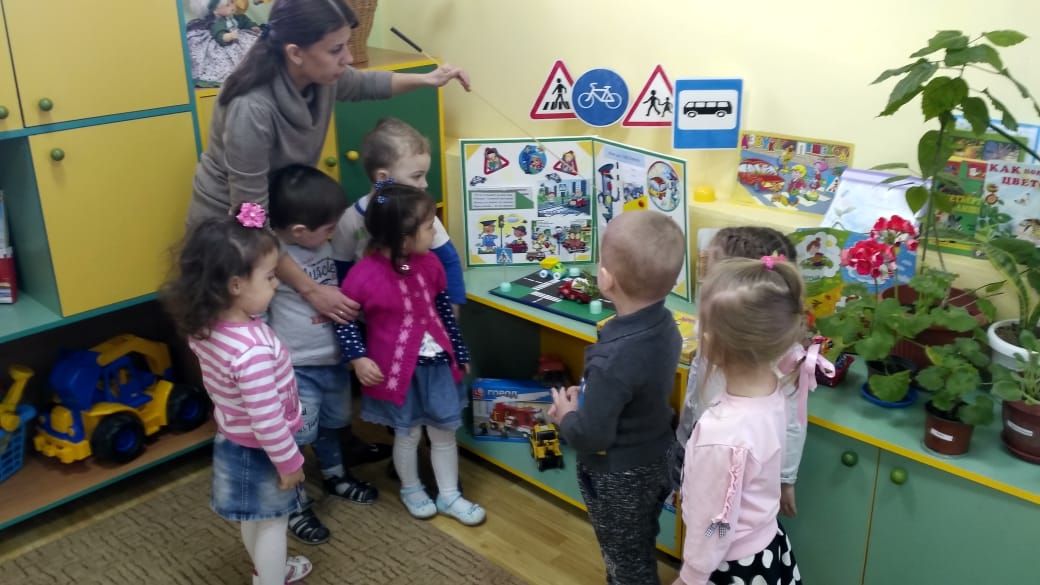 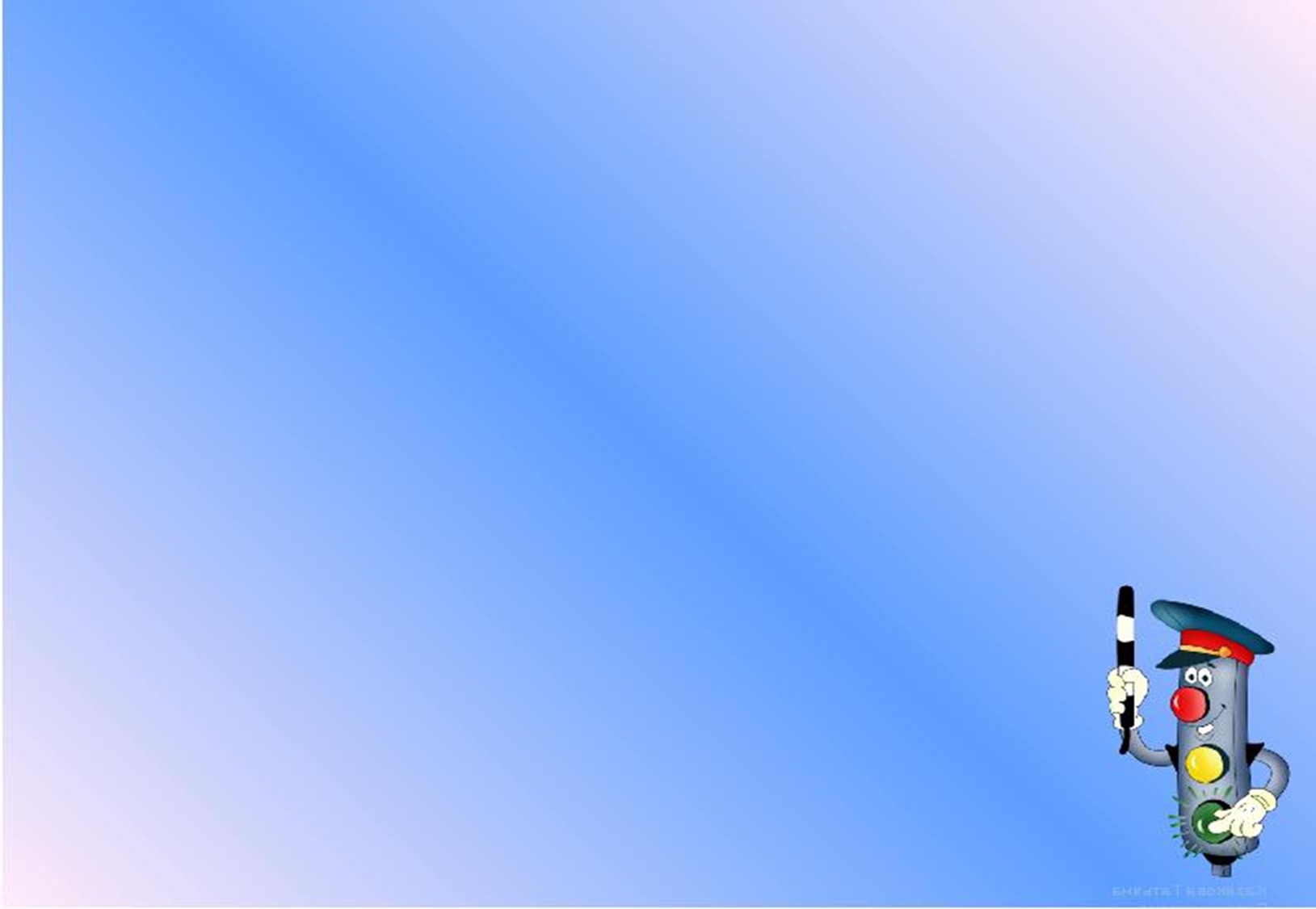 Совместная акция с бабушками и дедушками  «Патруль серебряного века»
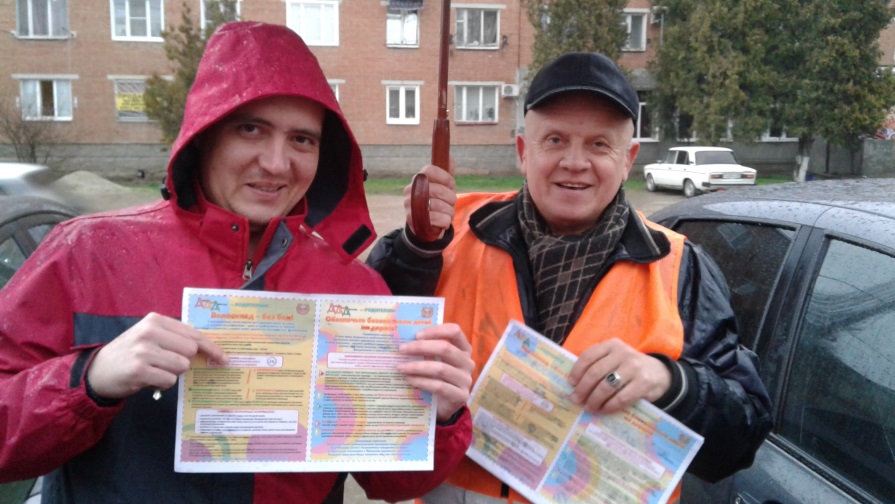 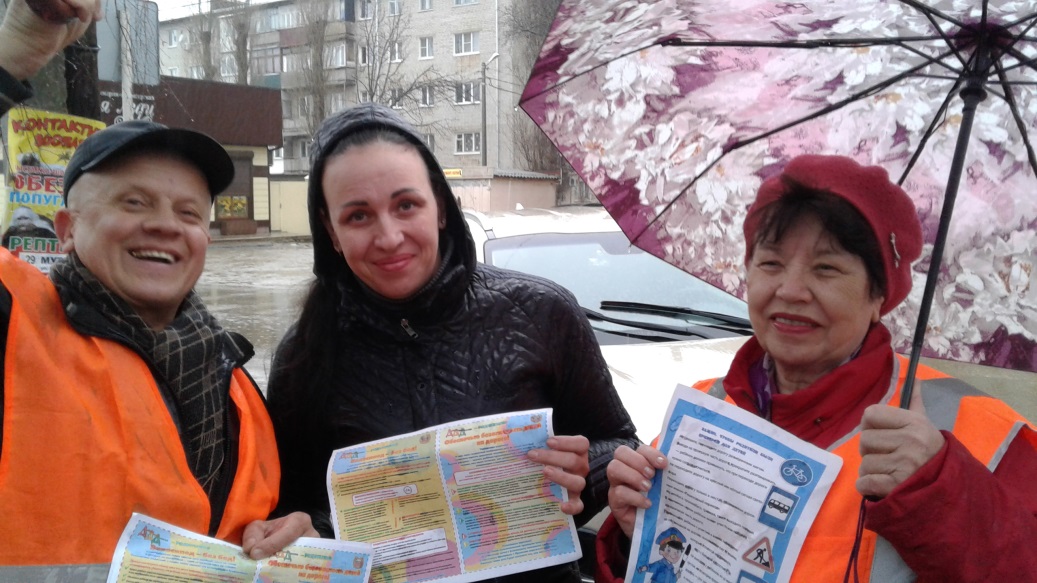 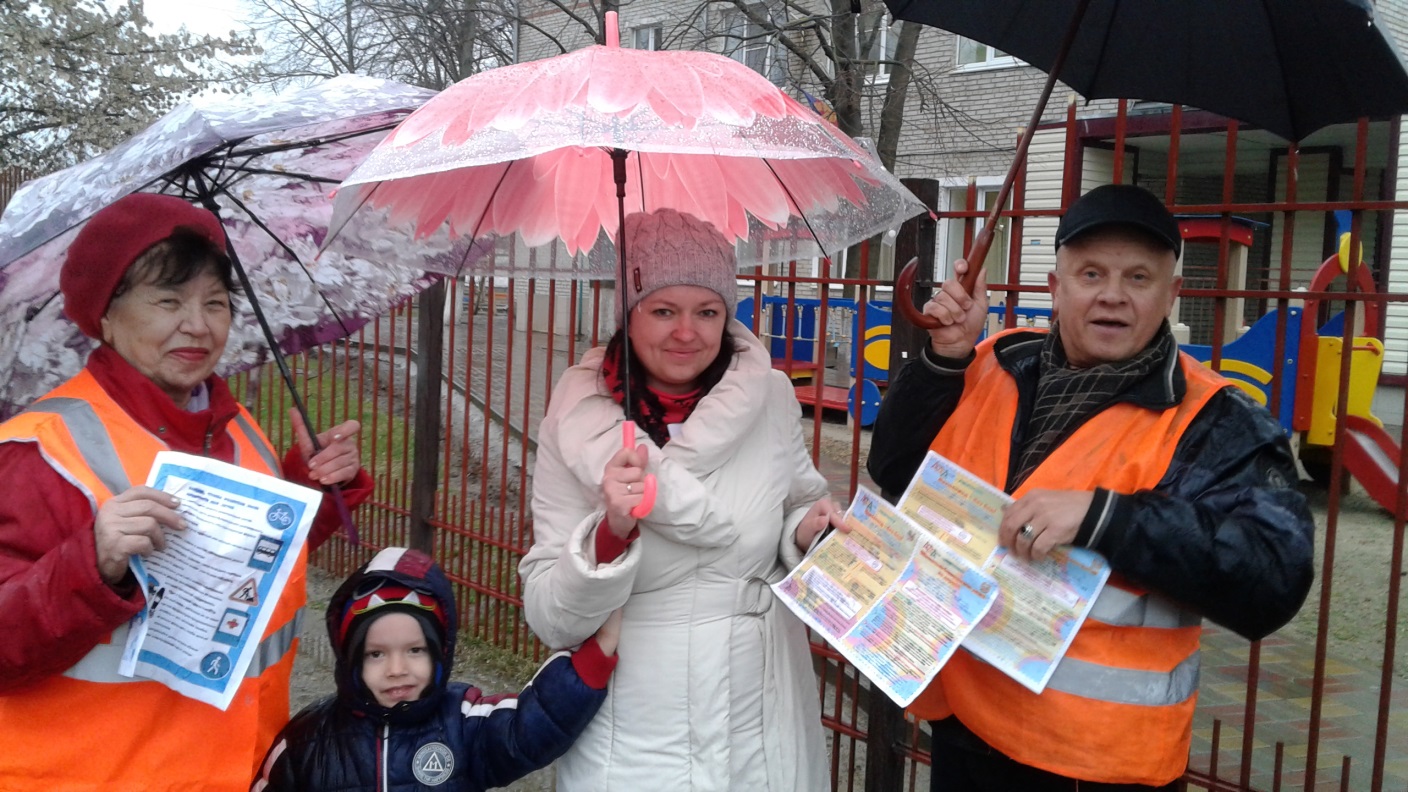 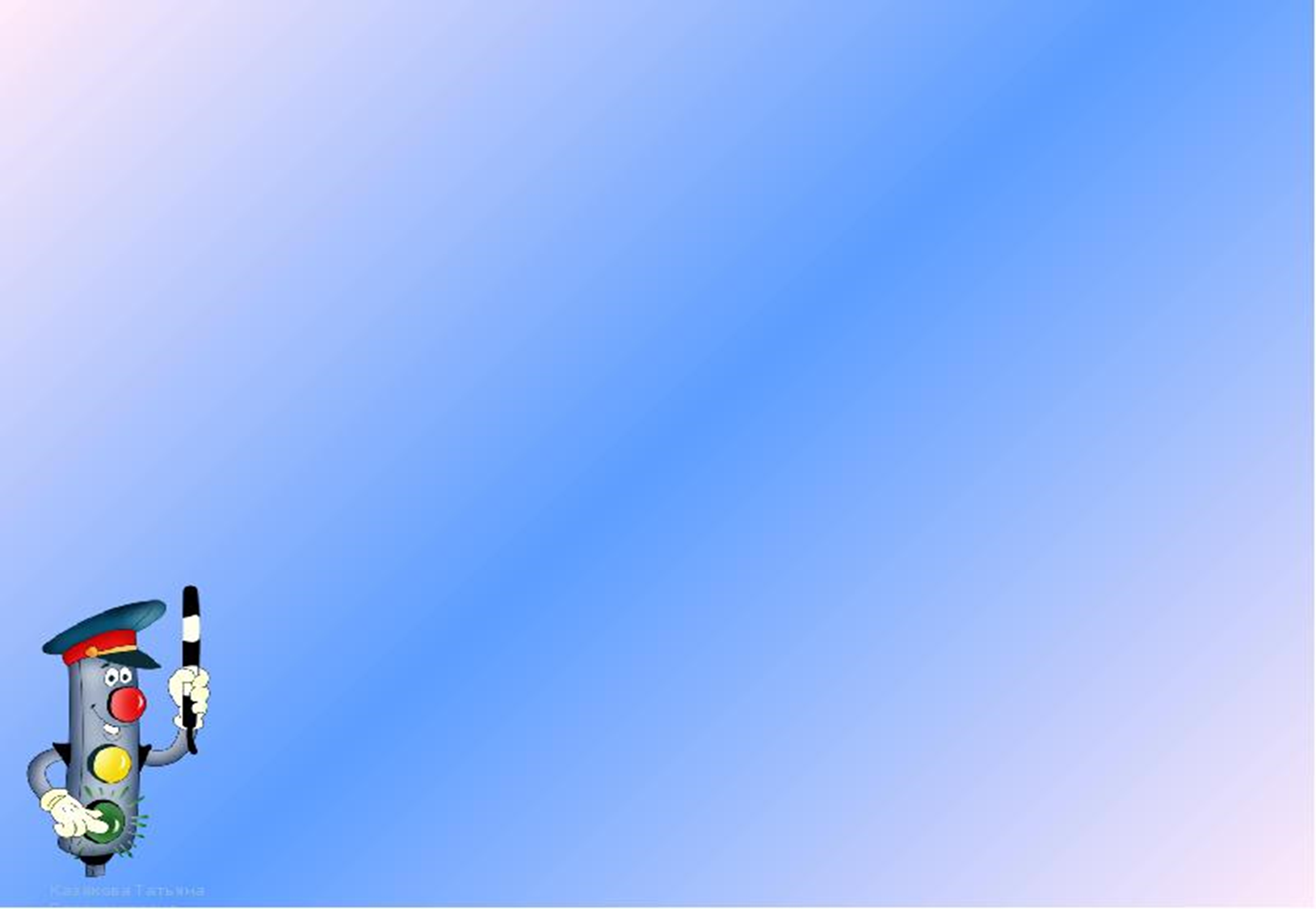 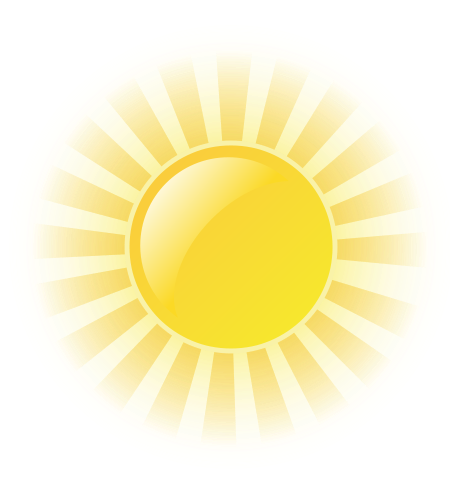 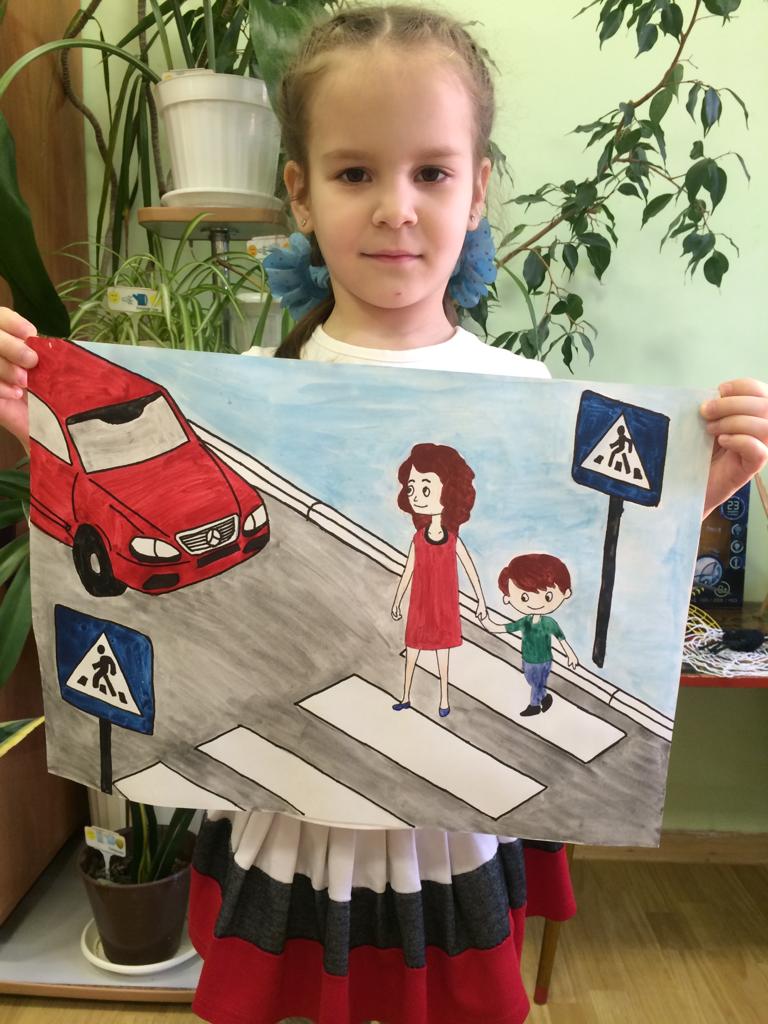 Всероссийский конкурс «Я знаю правила дорожного движения»
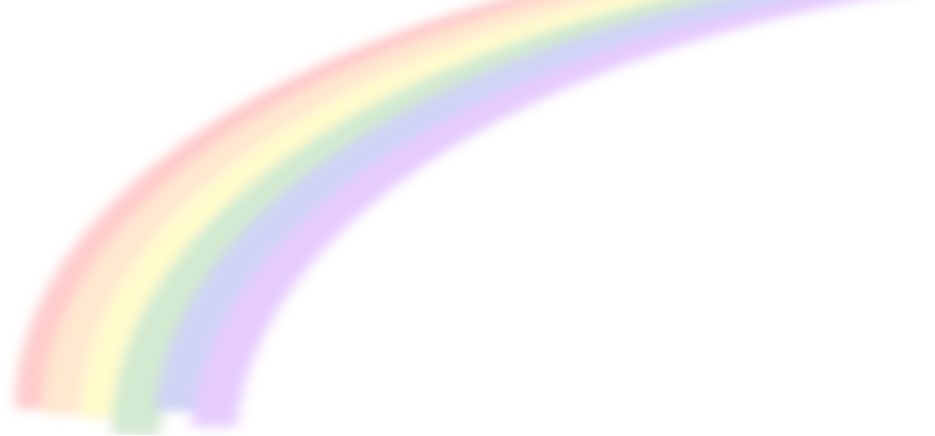 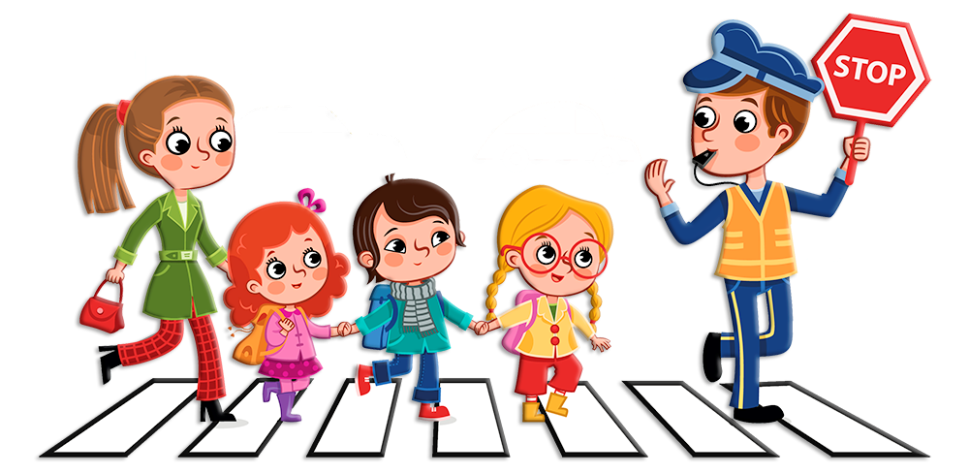 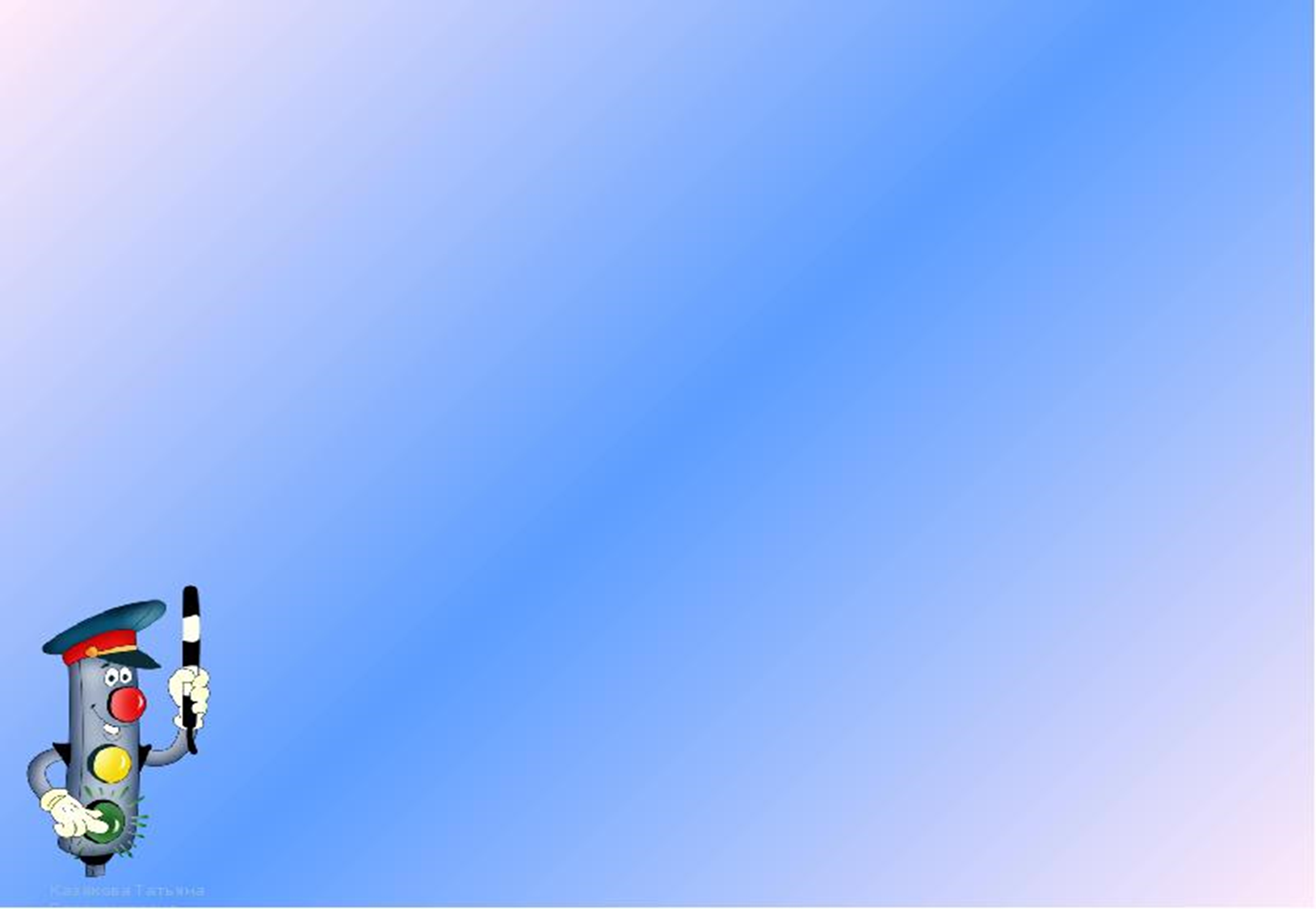 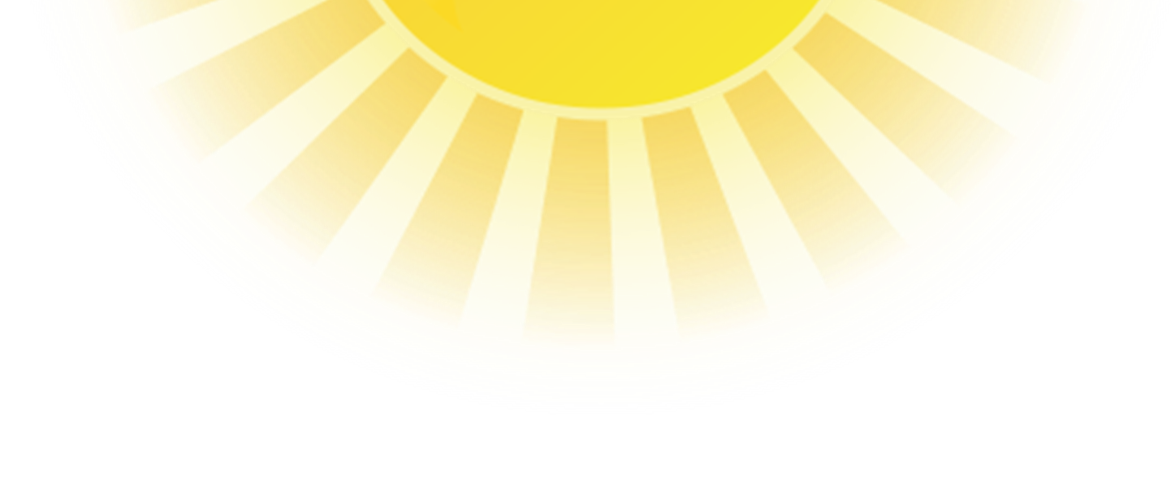 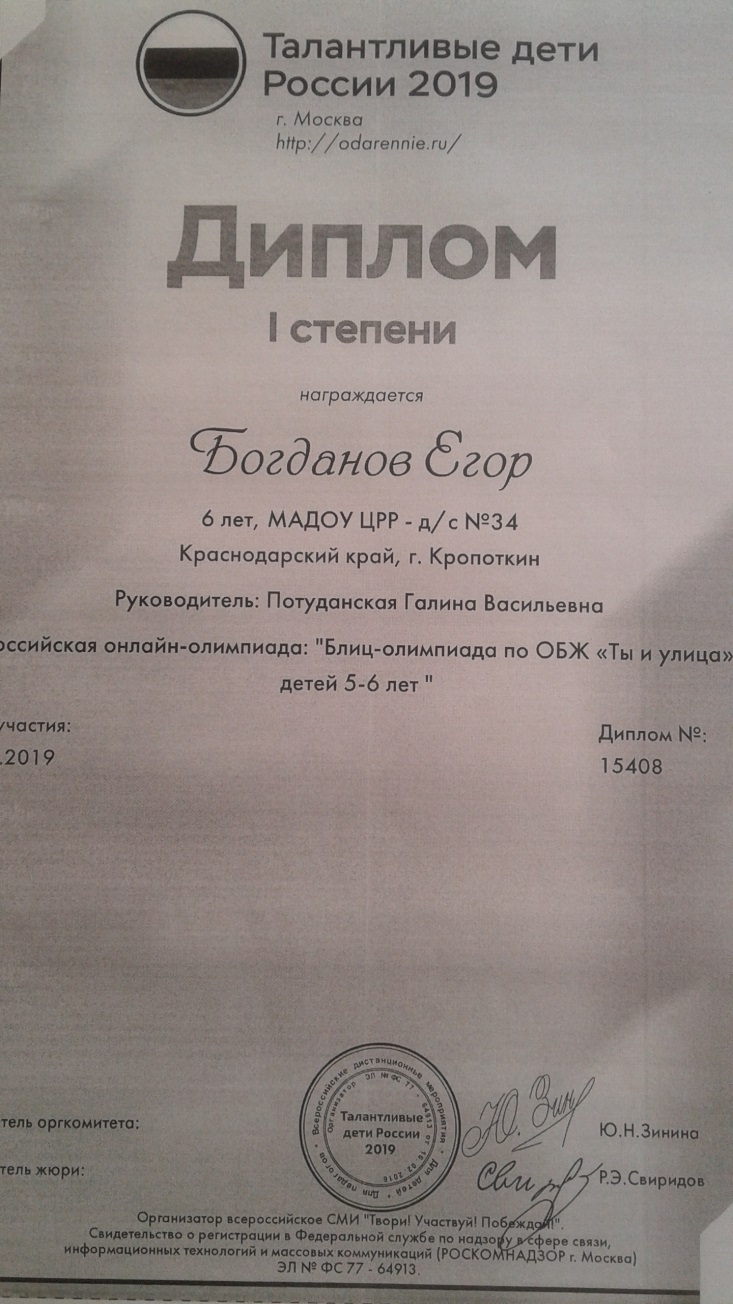 Блиц-олимпиада по ОБЖ «Ты и улица»
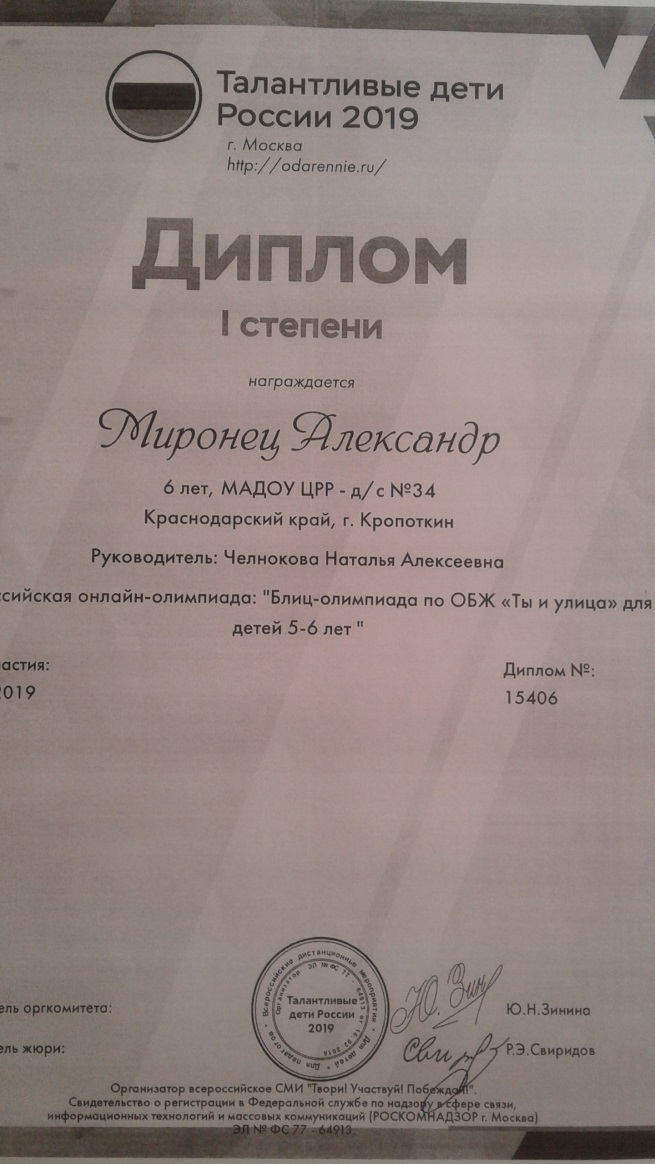 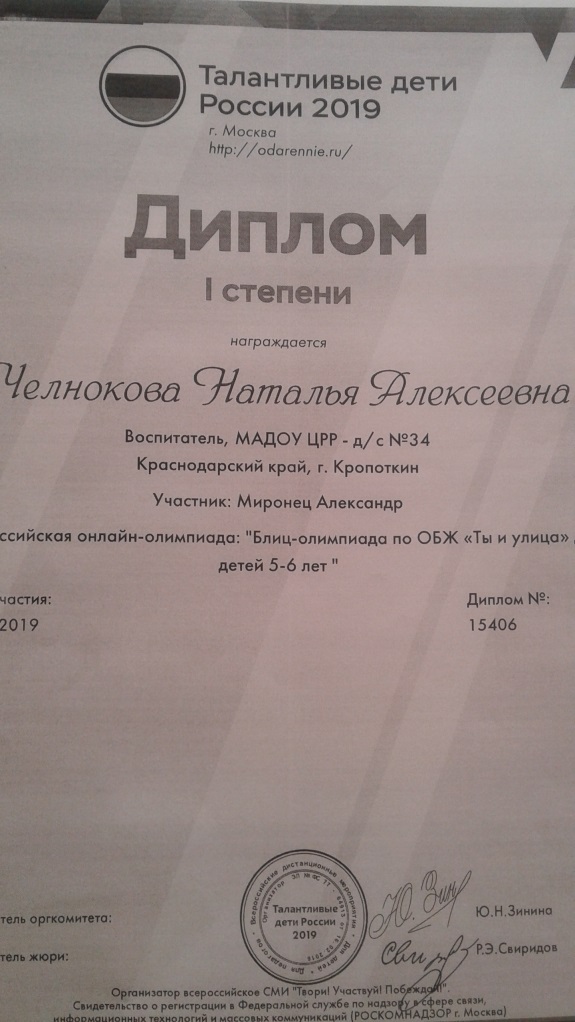 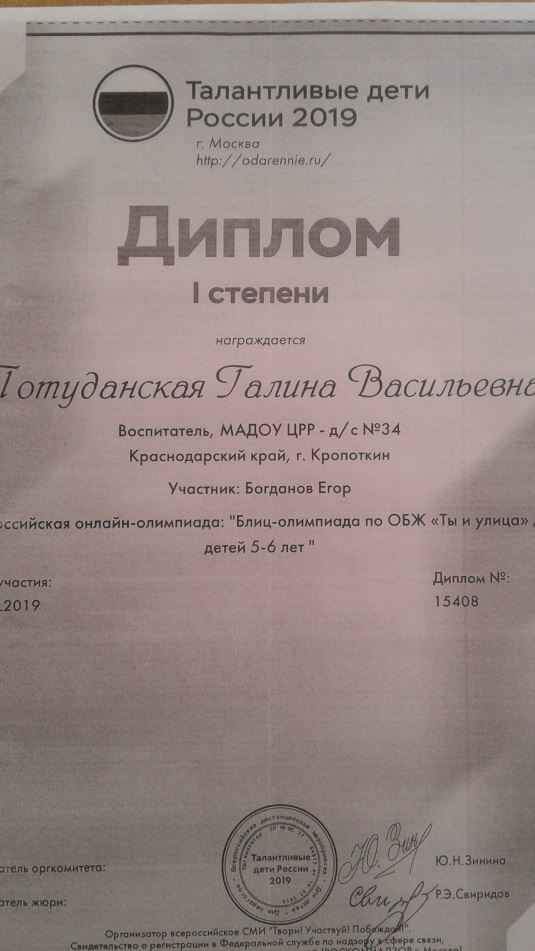 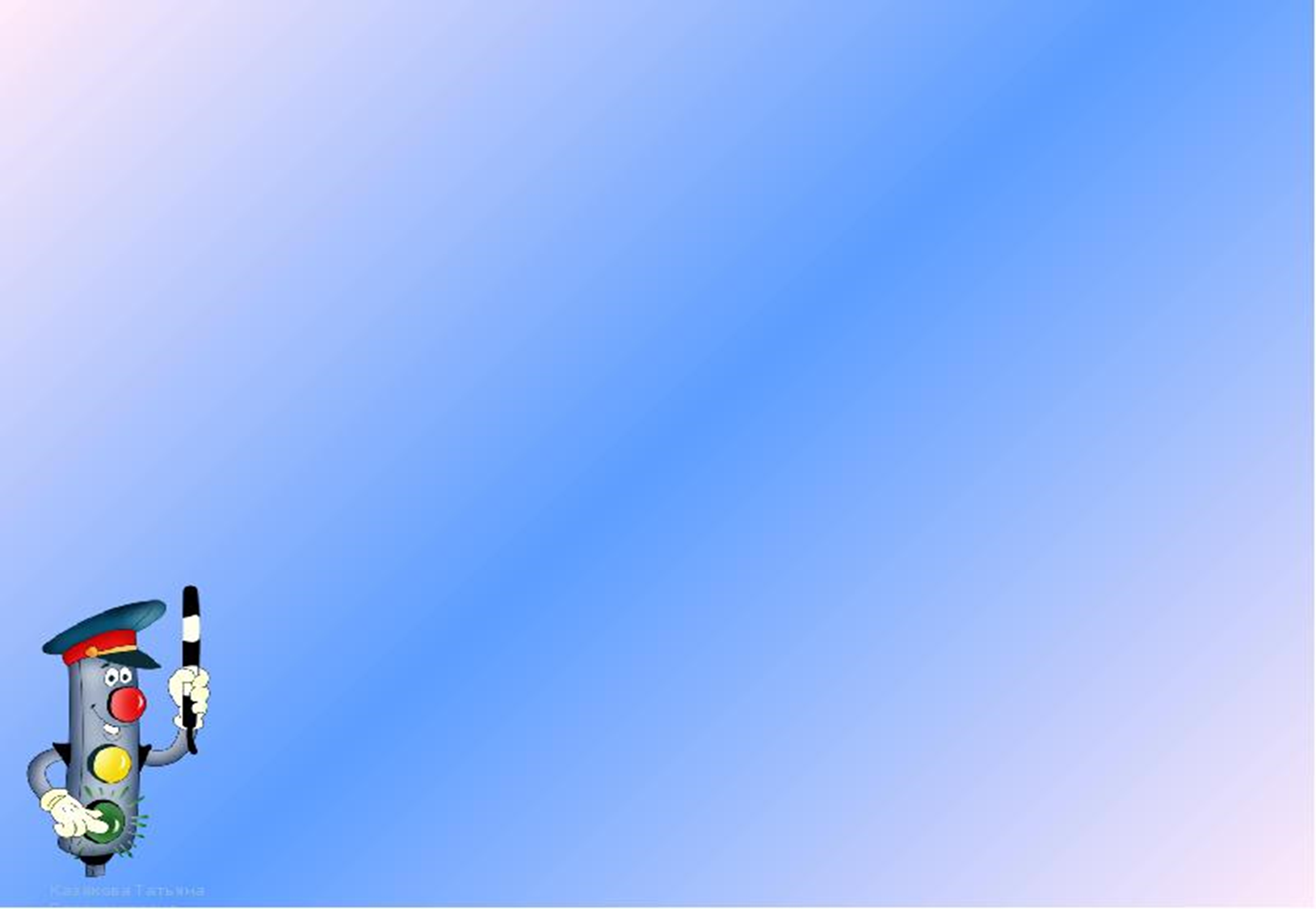 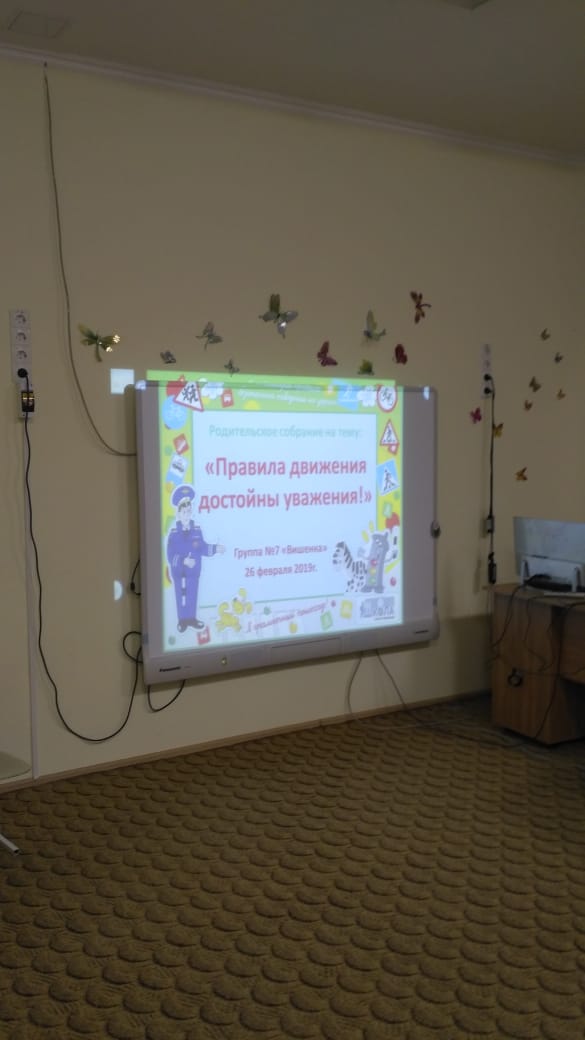 Родительское собрание «Правила движения достойны уважения»
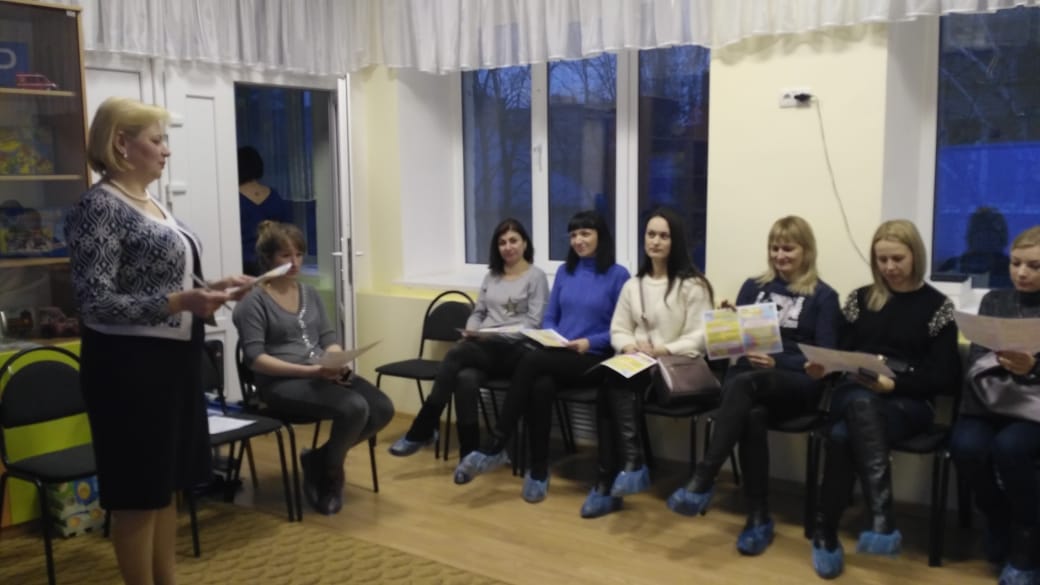 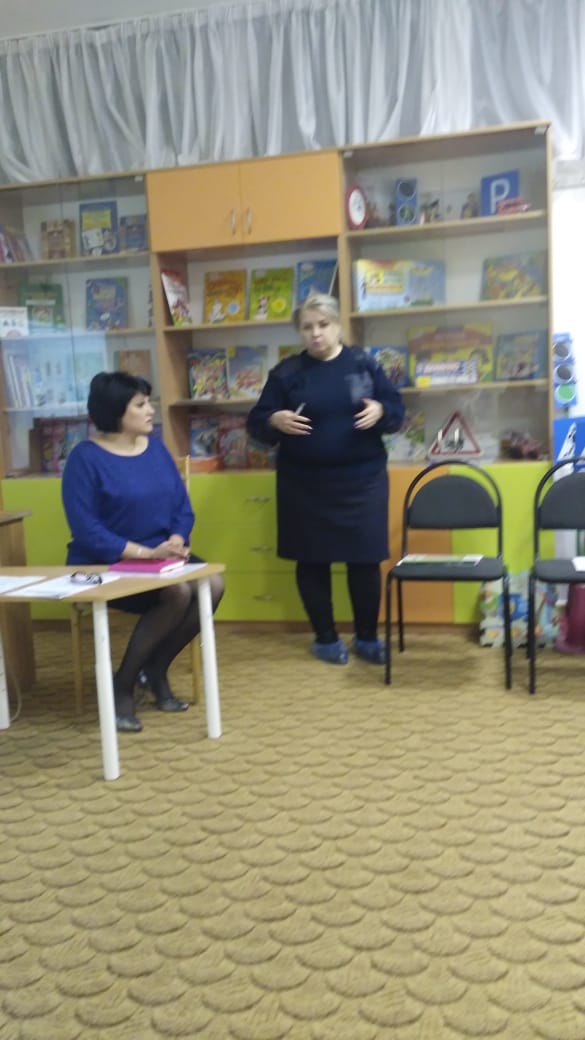 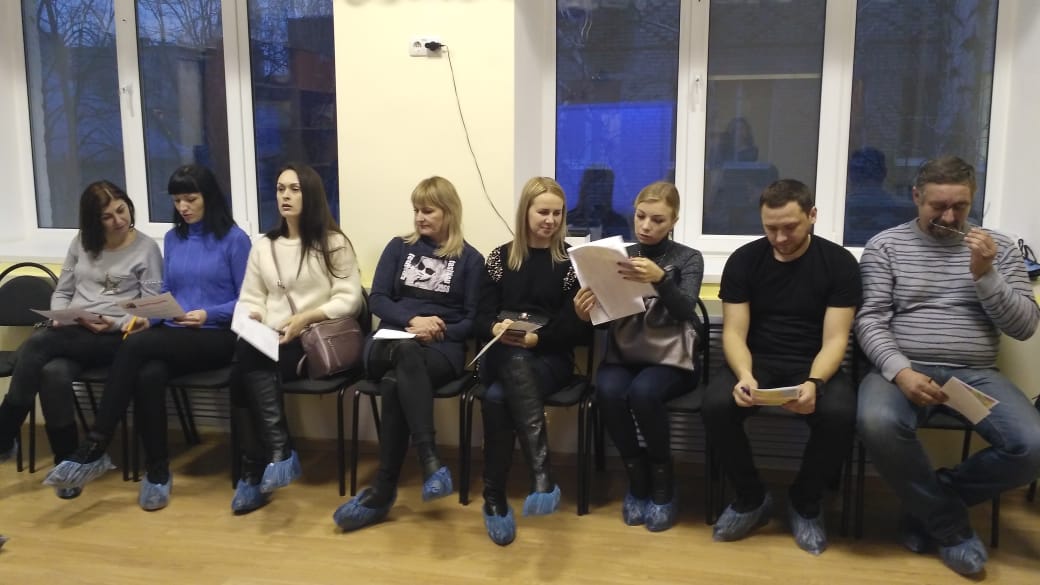 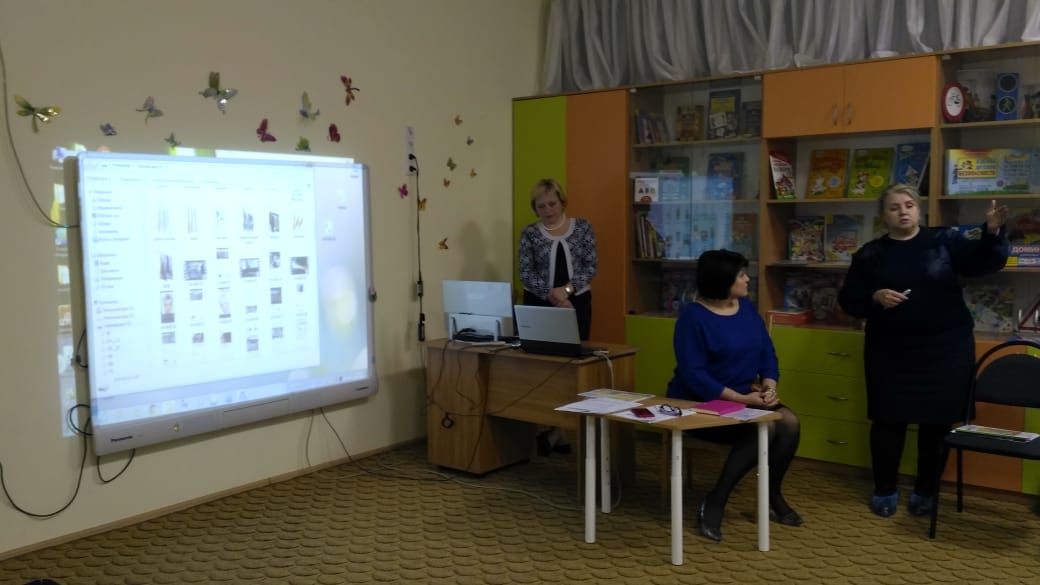 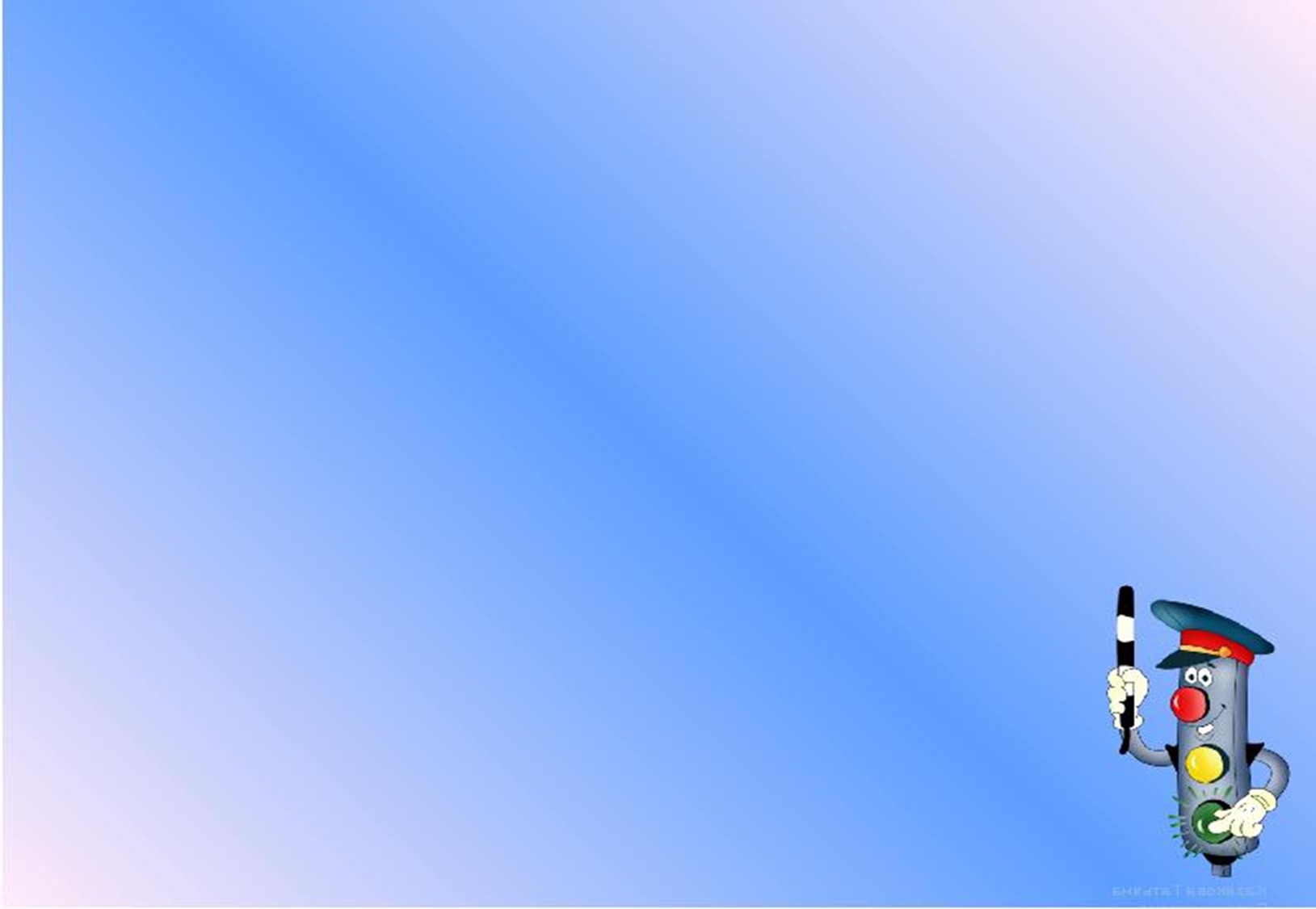 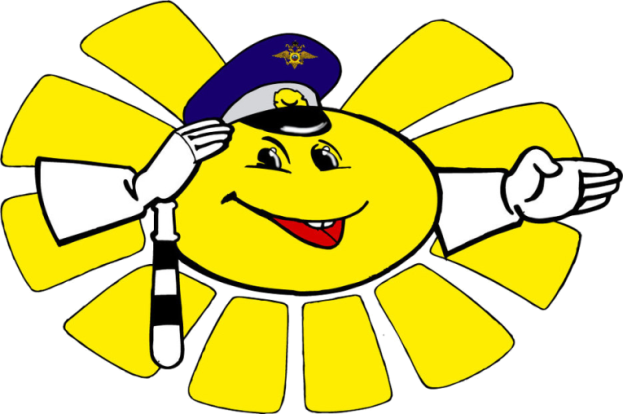 Изготовление альбома
 «Безопасный путь
 от дома до детского сада»
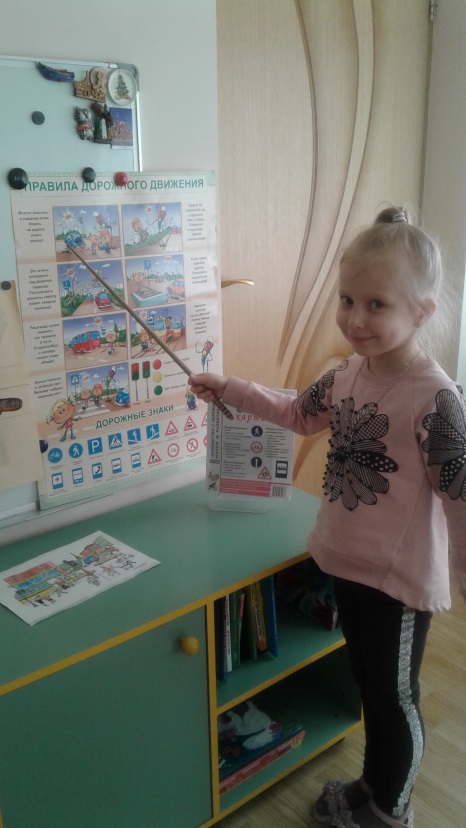 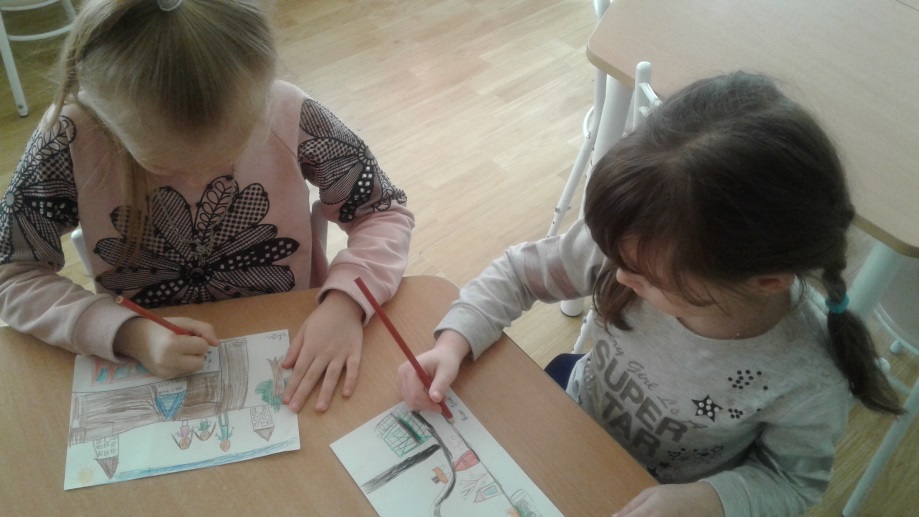 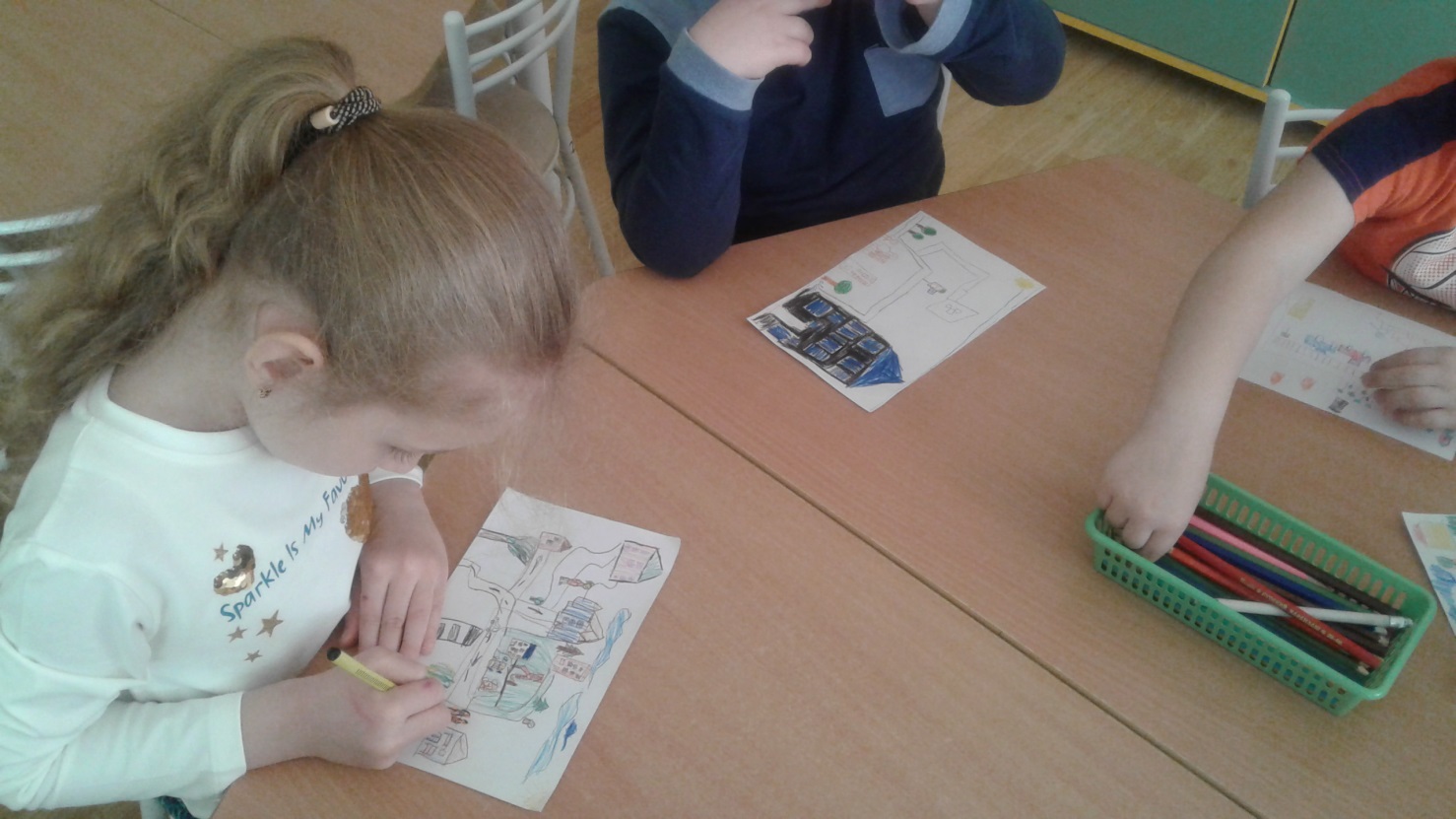 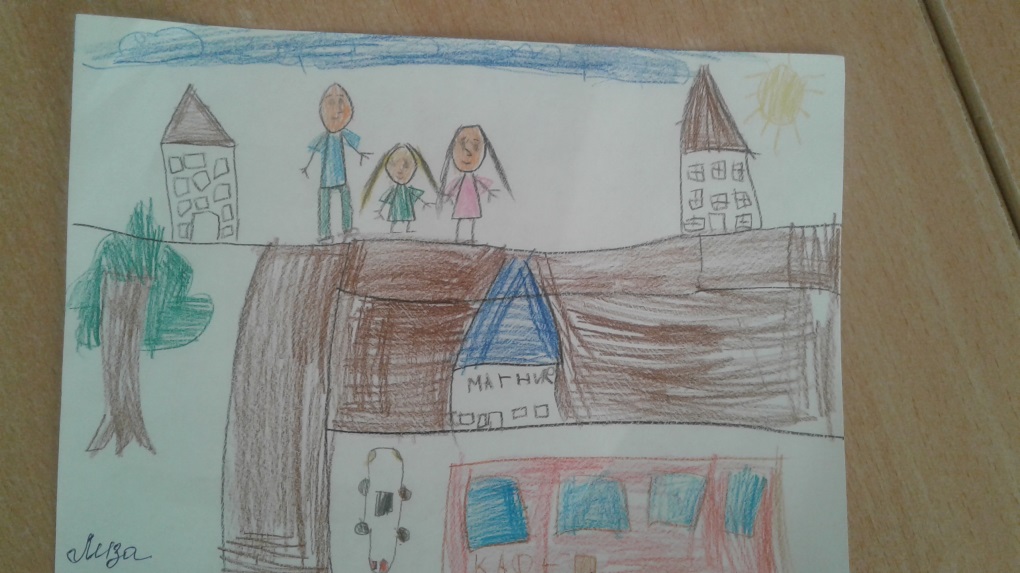 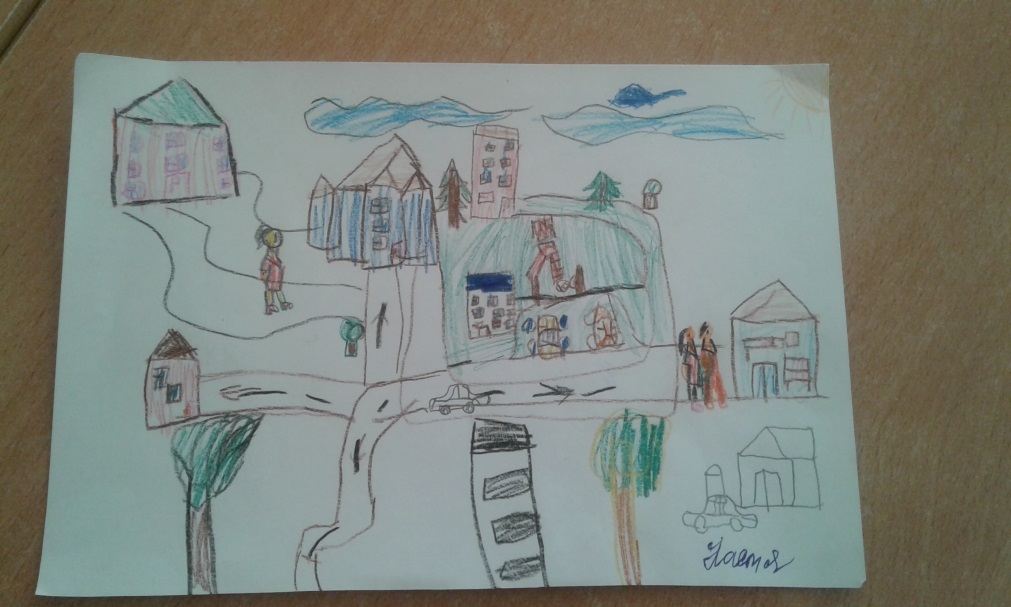 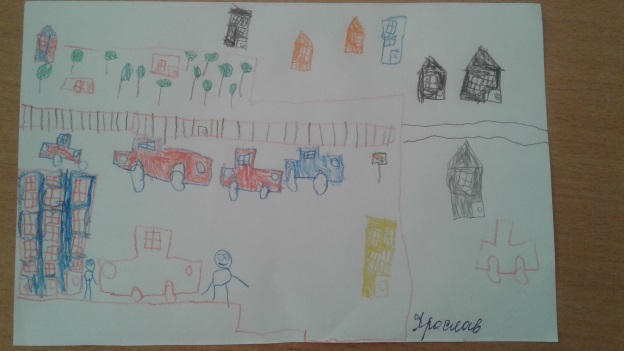 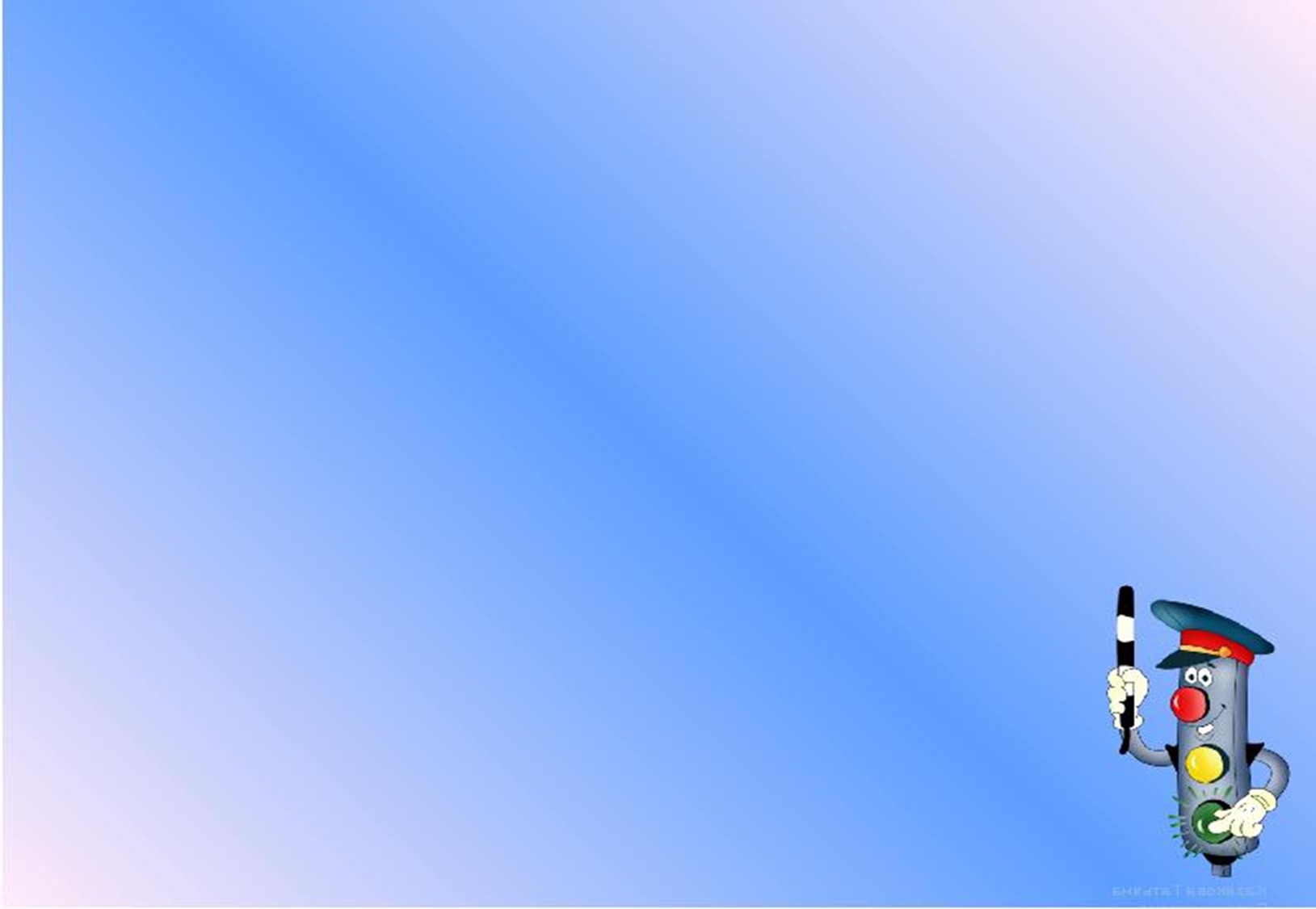 Экскурсия к пешеходному переходу
 «Проспект Ворошилова»
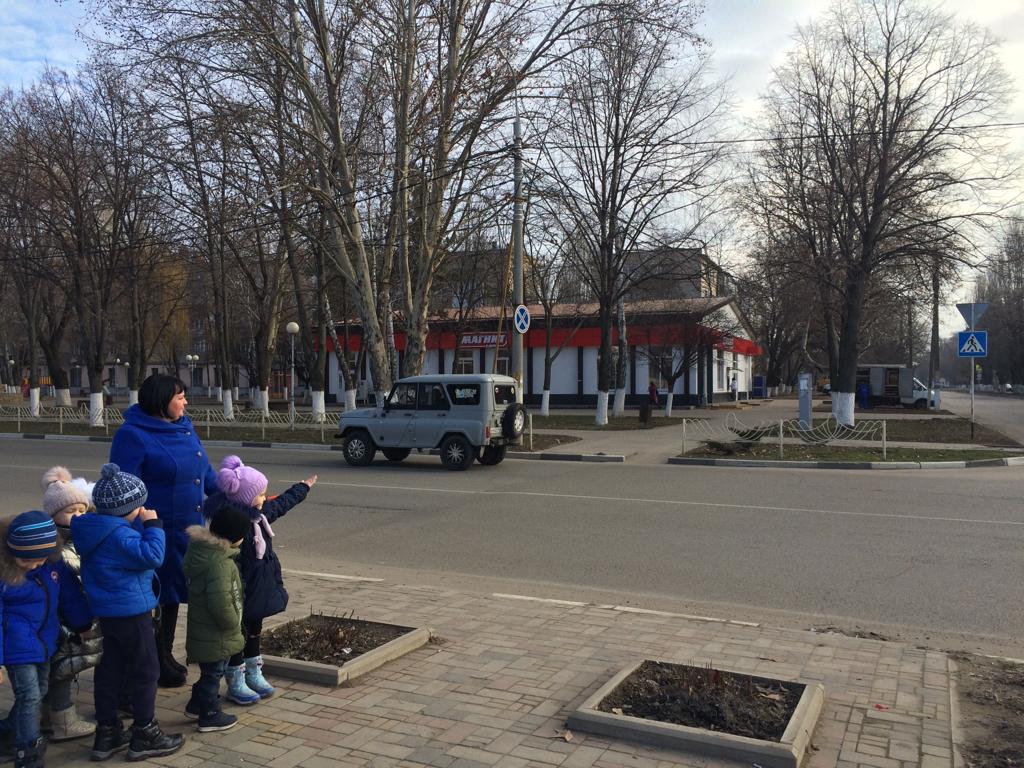 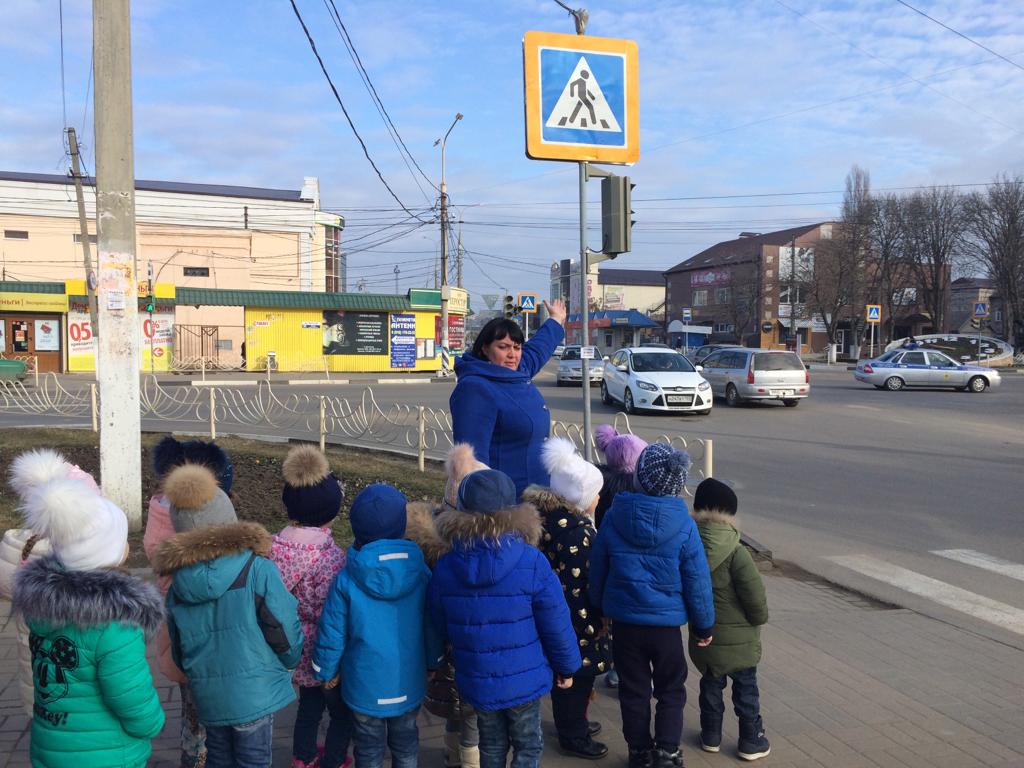 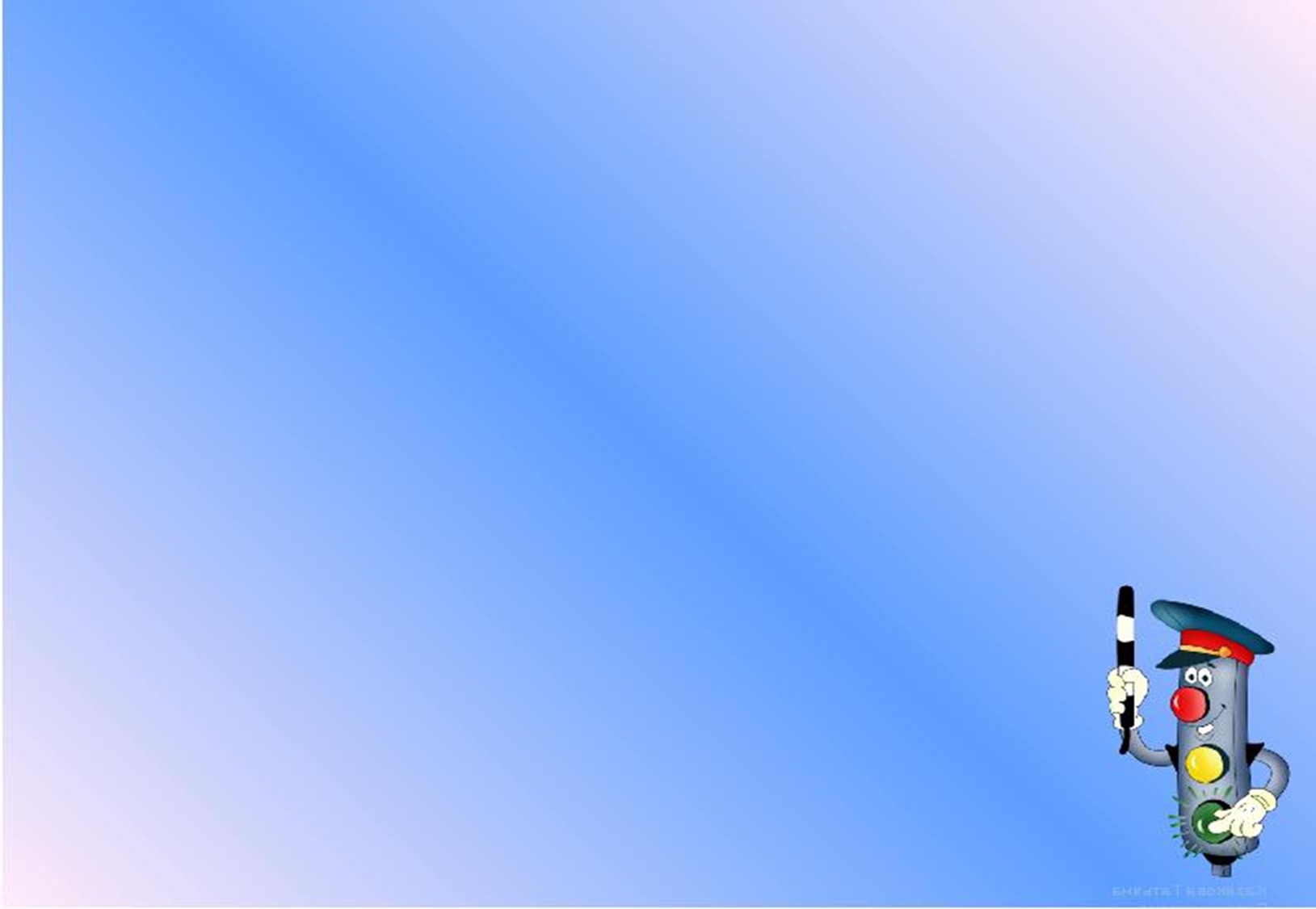 Памятки для родителей
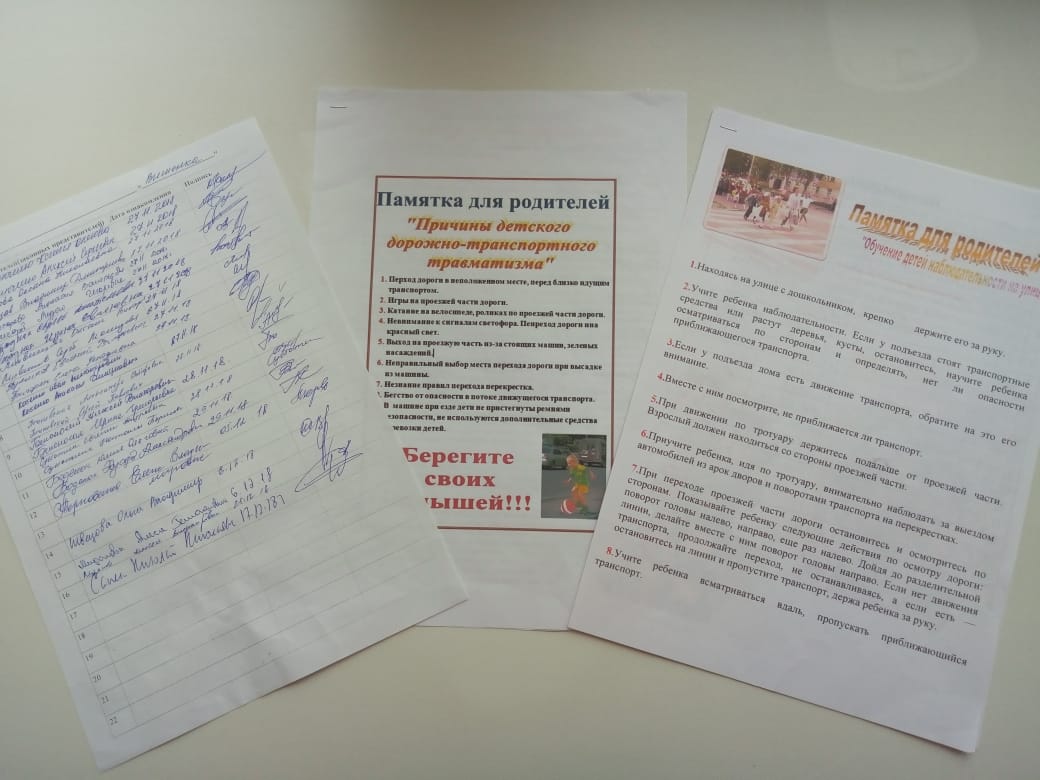 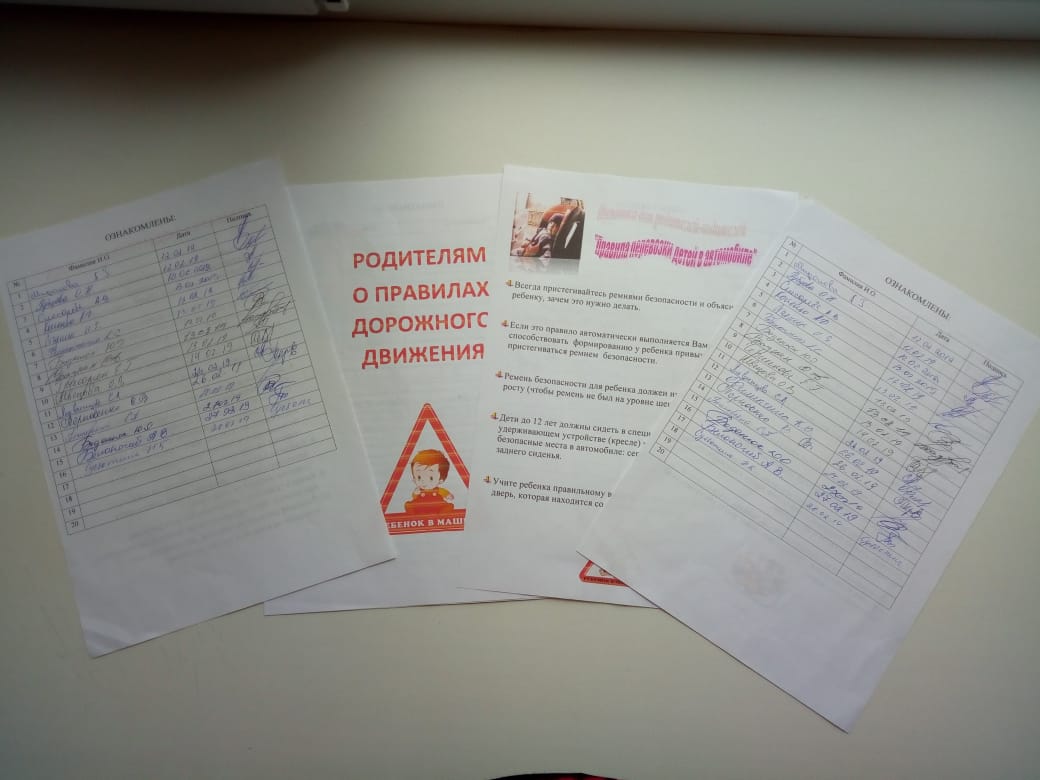